IFAE 2025
Incontri di Fisica delle Alte Energie
Cagliari, 9-11 Aprile 2025
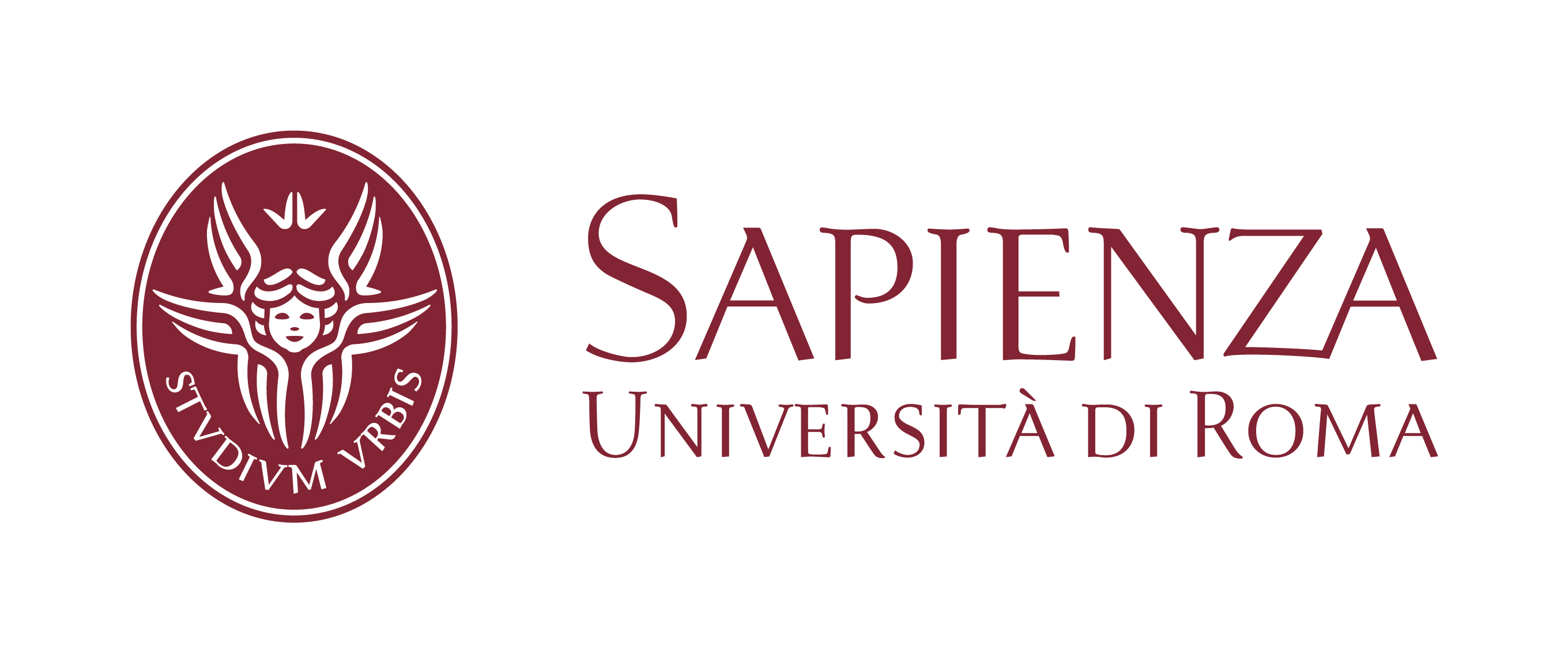 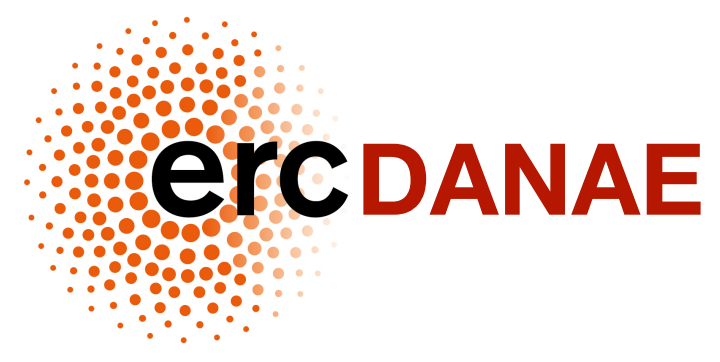 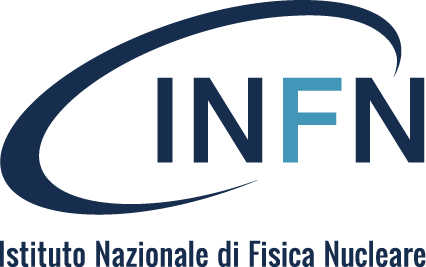 BULLKID-DM Ricerca di WIMPs leggere con array monolitici di rivelatori
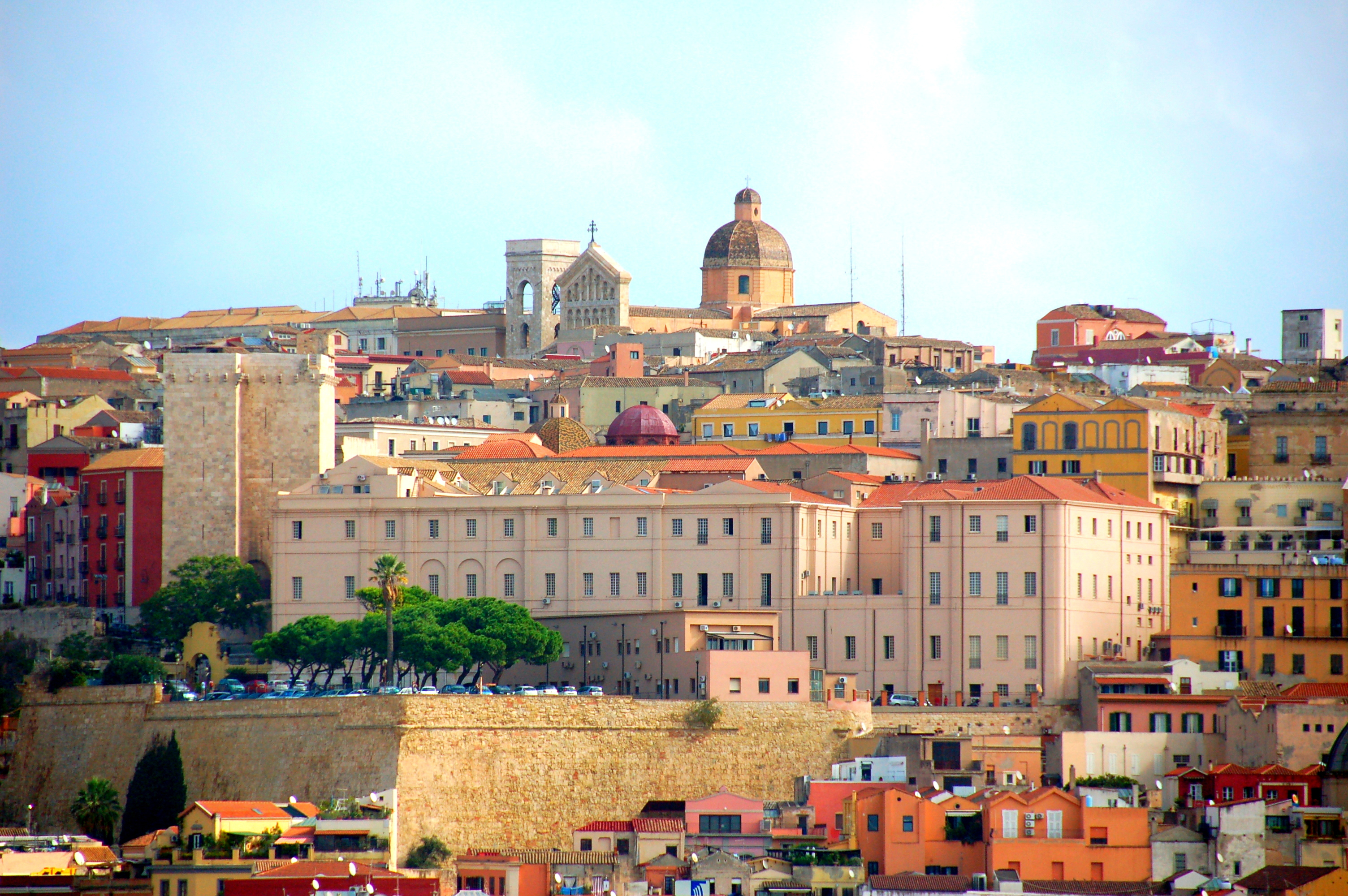 Davide Quaranta, 
10 Aprile 2025
Dark Matter – Ricerca Diretta
Stato dell’arte
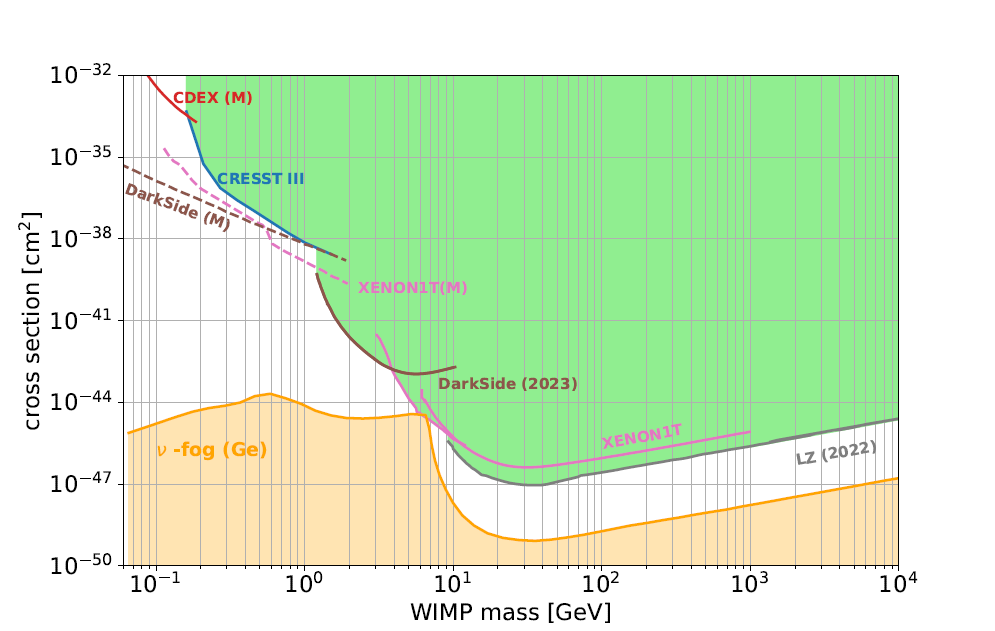 migliorare soglia
maggiore massa
10 Apr 2025
D. Quaranta BULLKID-DM
2
Dark Matter – Ricerca Diretta
Rinculo Nucleare
L’osservabile è l’energia di rinculo
10 Apr 2025
D. Quaranta BULLKID-DM
3
Dark Matter – Ricerca Diretta
Rinculo Nucleare
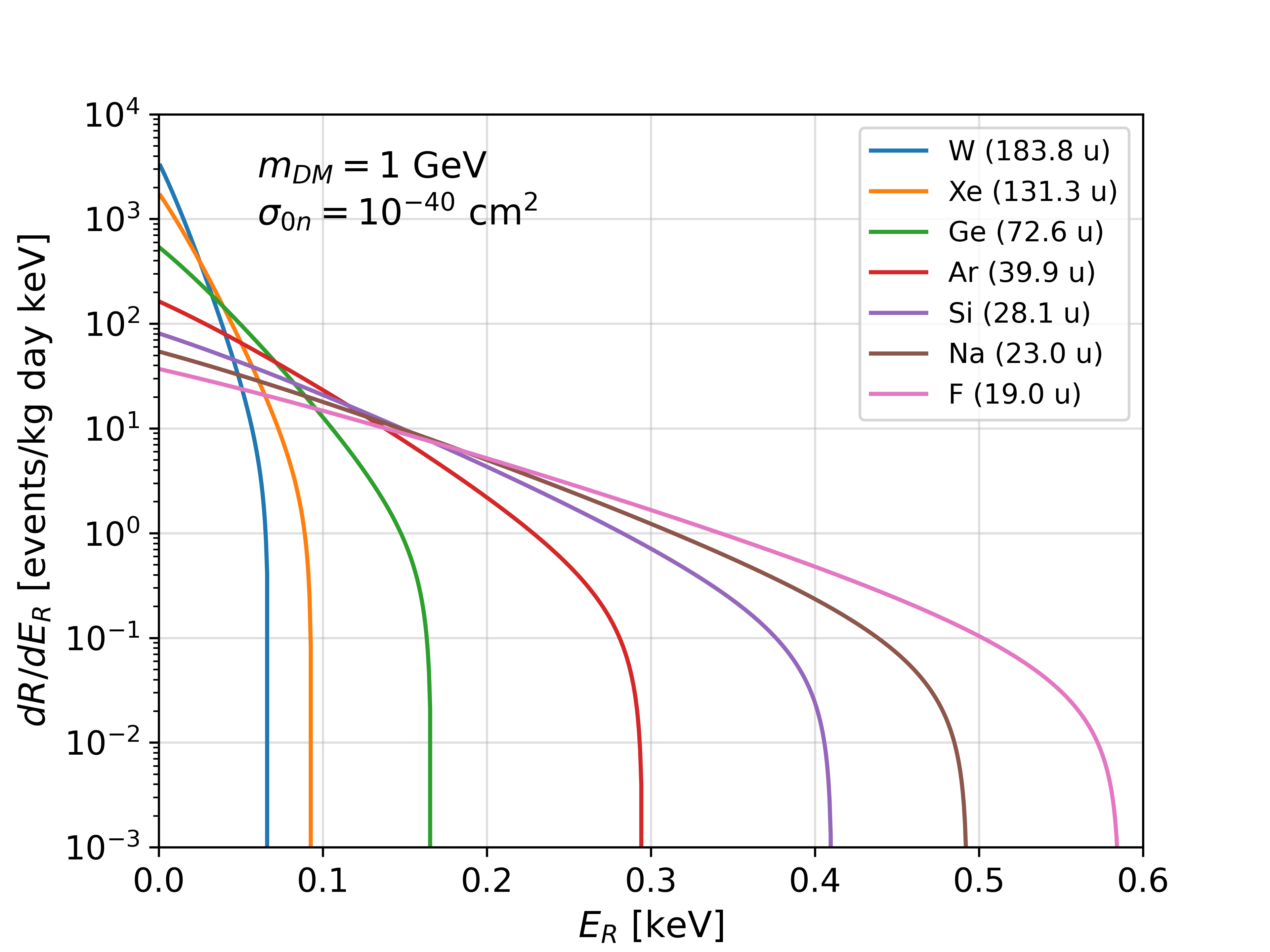 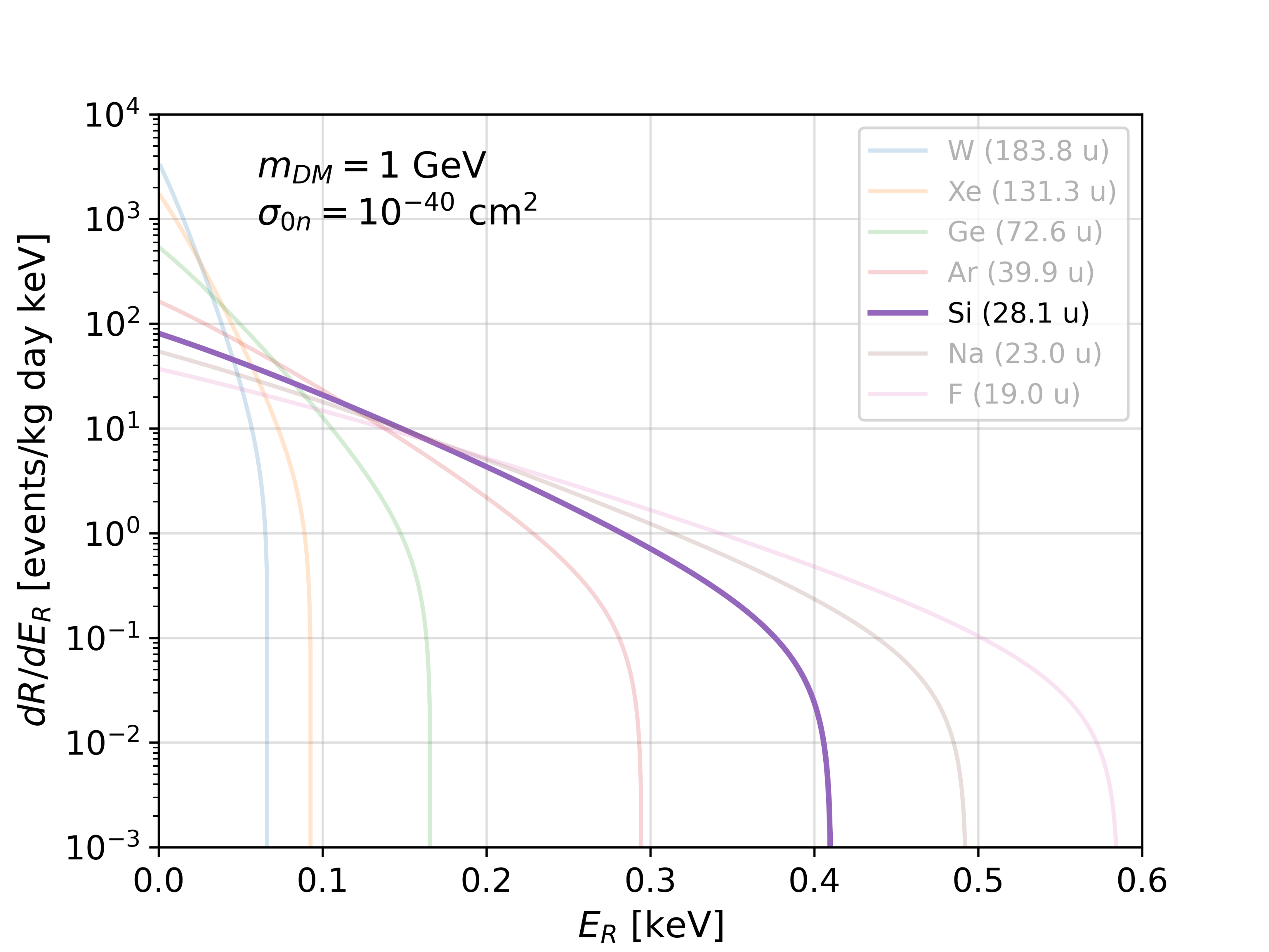 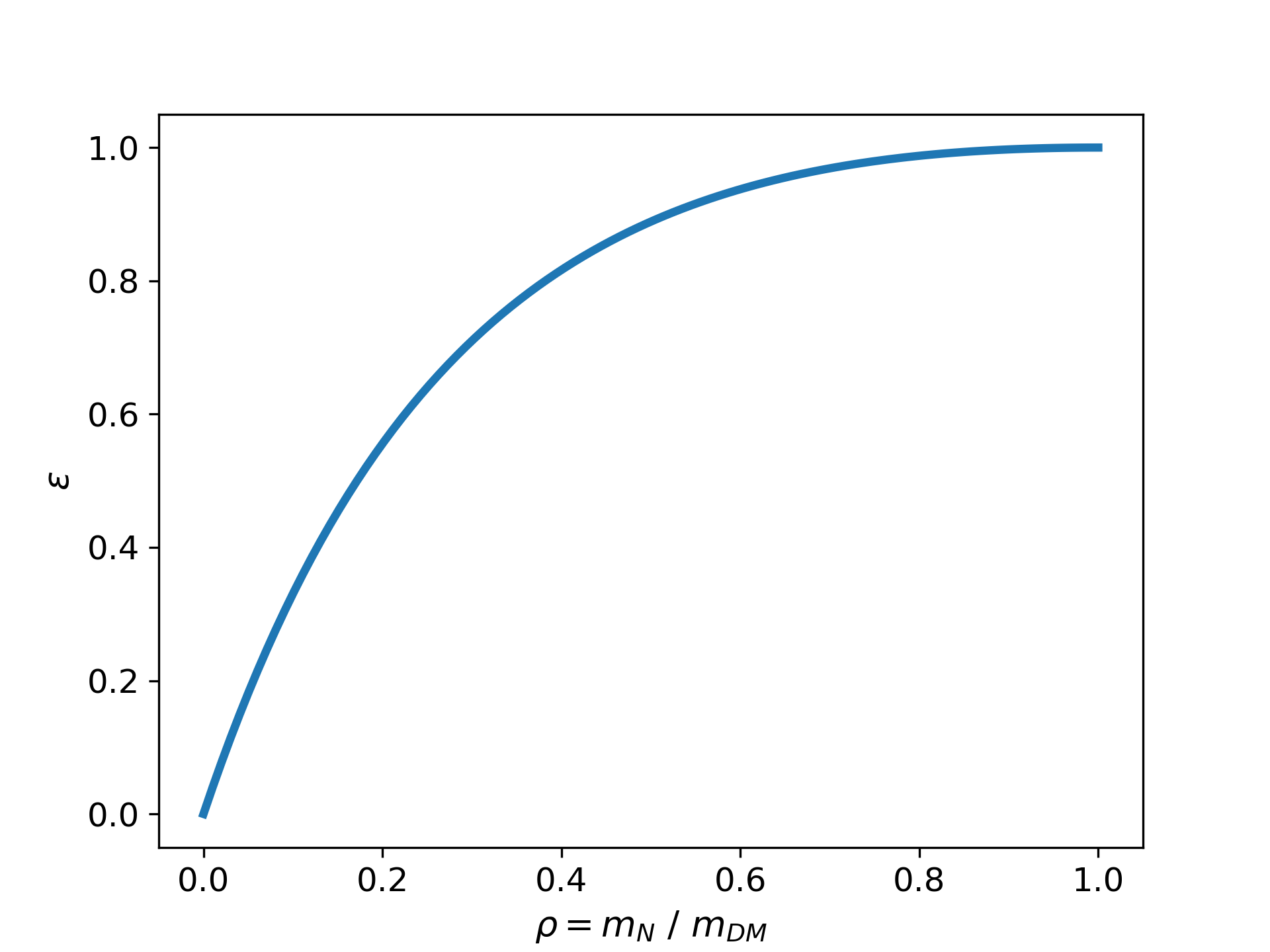 L’osservabile è l’energia di rinculo
Essendo uno scattering elastico:
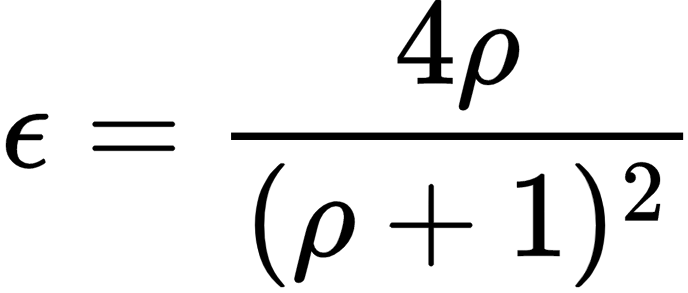 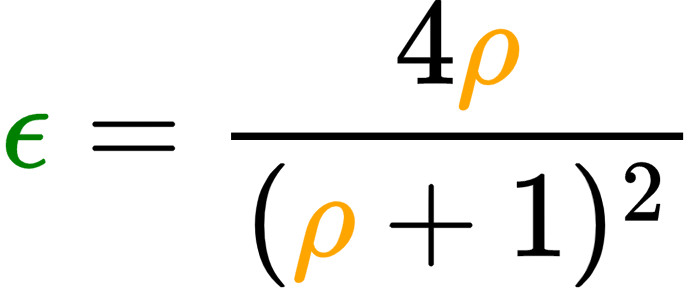 Frazione di energia trasferita al nucleo
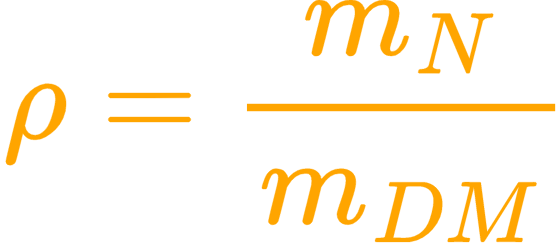 Come rivelare questa energia?
10 Apr 2025
D. Quaranta BULLKID-DM
4
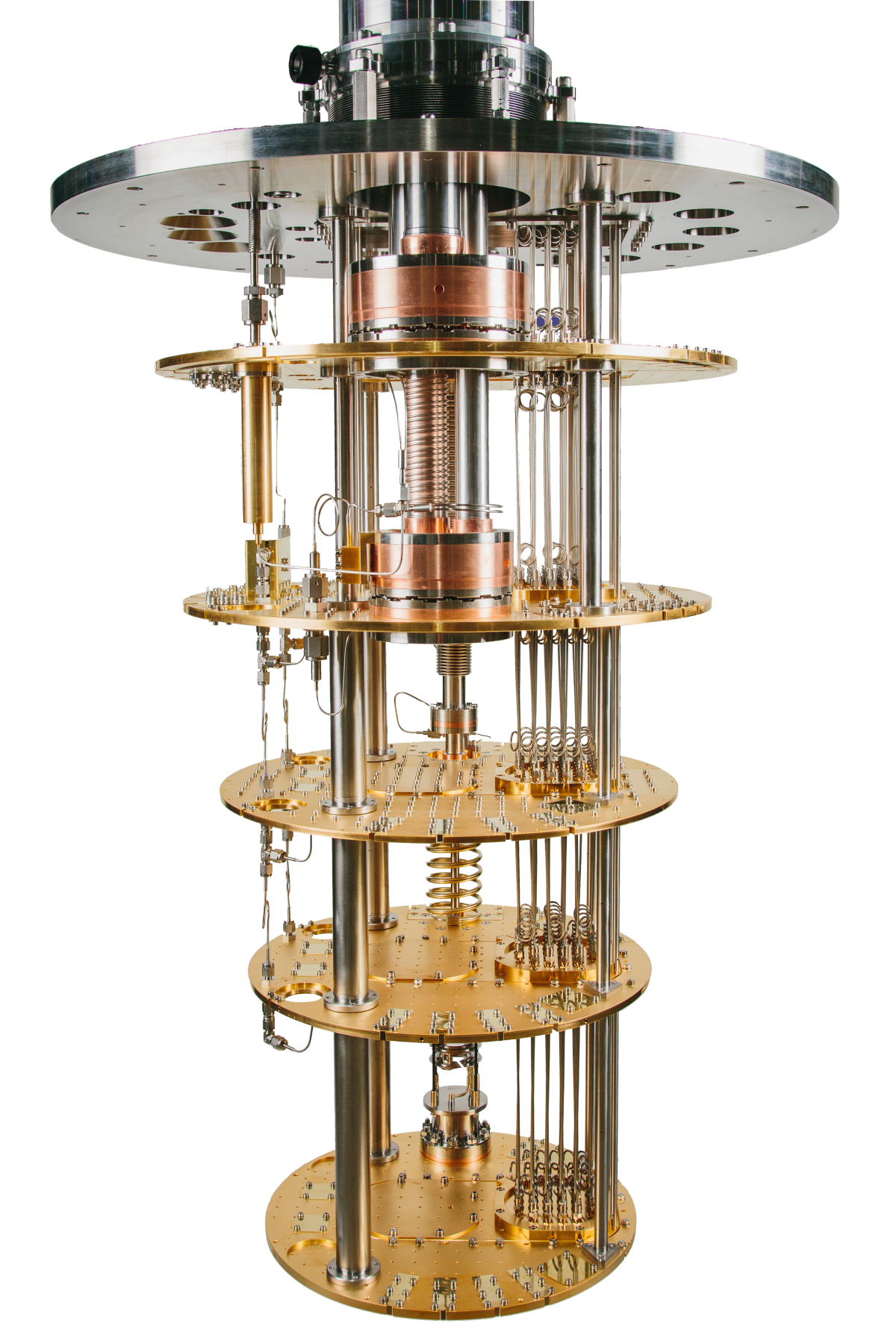 Dark Matter – Ricerca
Produzione del segnale
???
*i fononi sono i quanti delle vibrazioni del reticolo cristallino
sensore di 
fononi
radiazione 
incidente
Criostato a Diluzione
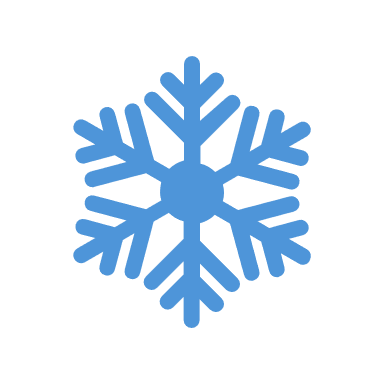 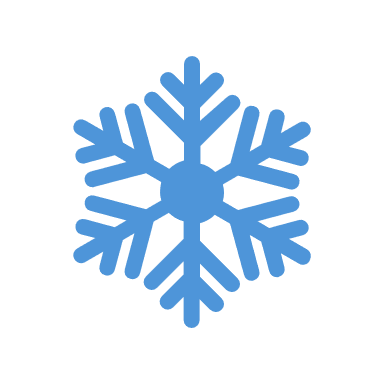 assorbitore
accoppiamento
termico
~ mK 
bagno termico
10 Apr 2025
D. Quaranta BULLKID-DM
5
Rivelatori ad Induttanza Cinetica
Quasiparticles
Le coppie di Cooper contribuiscono all'induttanza del metallo superconduttore (induttanza cinetica)
Cooper Pairs
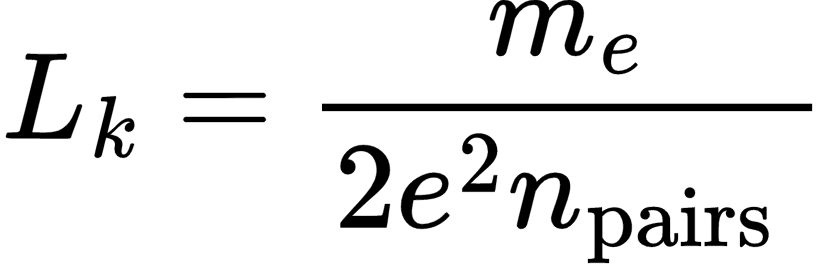 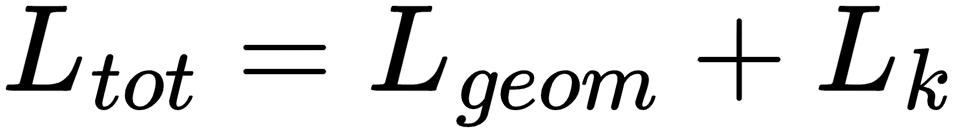 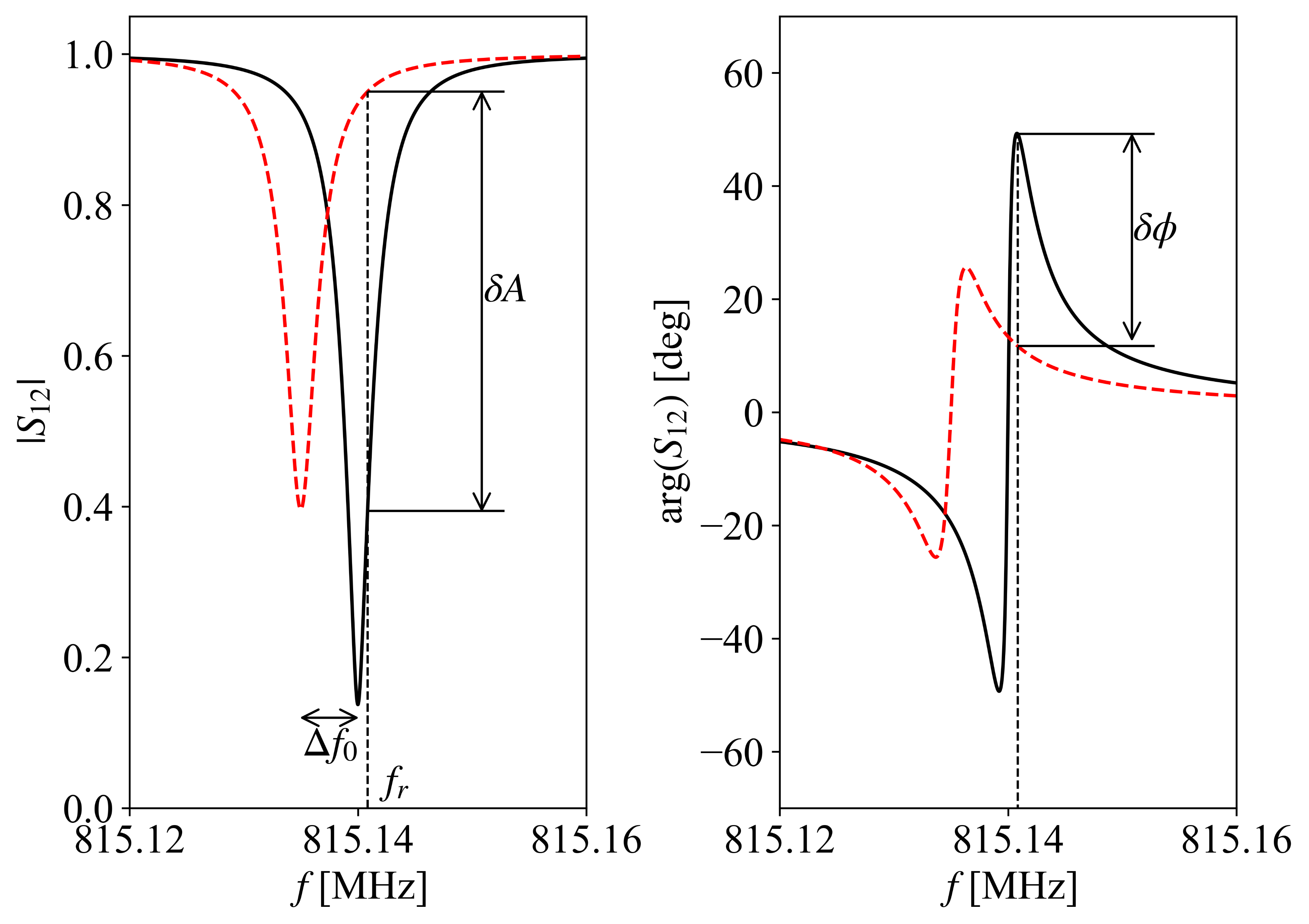 KID starter pack
Risonatore LC superconduttore
Rilasci di energia rompono coppie di Cooper
Spostamento della frequenza di risonanza
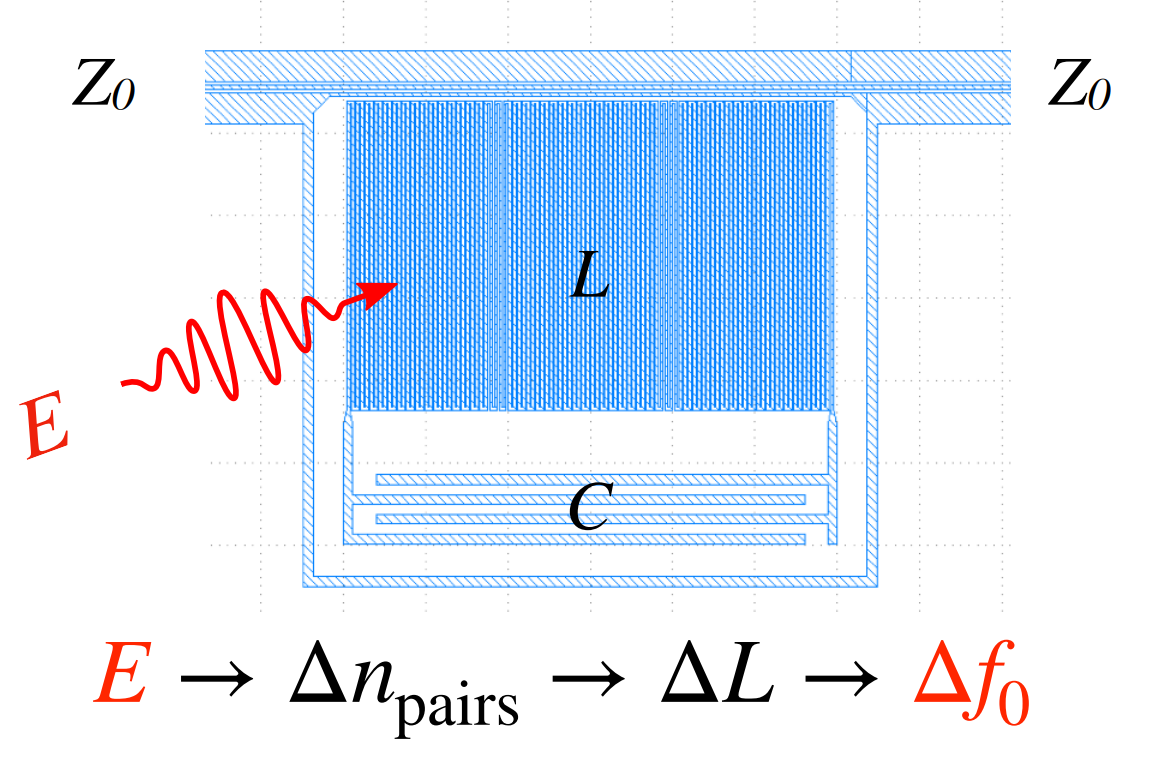 10 Apr 2025
D. Quaranta BULLKID-DM
6
Idea di base
Rilevare i fononi prodotti dalle interazioni delle particelle in un bersaglio rilevato da rivelatori KIDs
Il progetto BULLKID
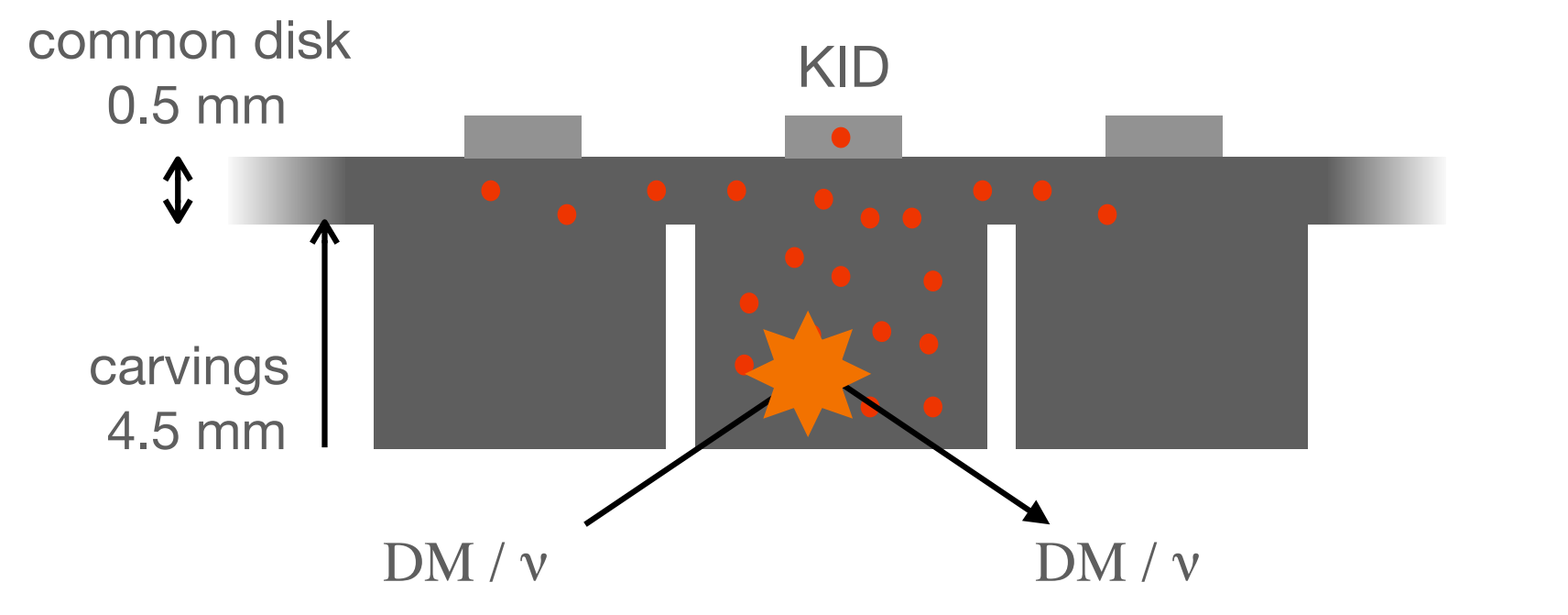 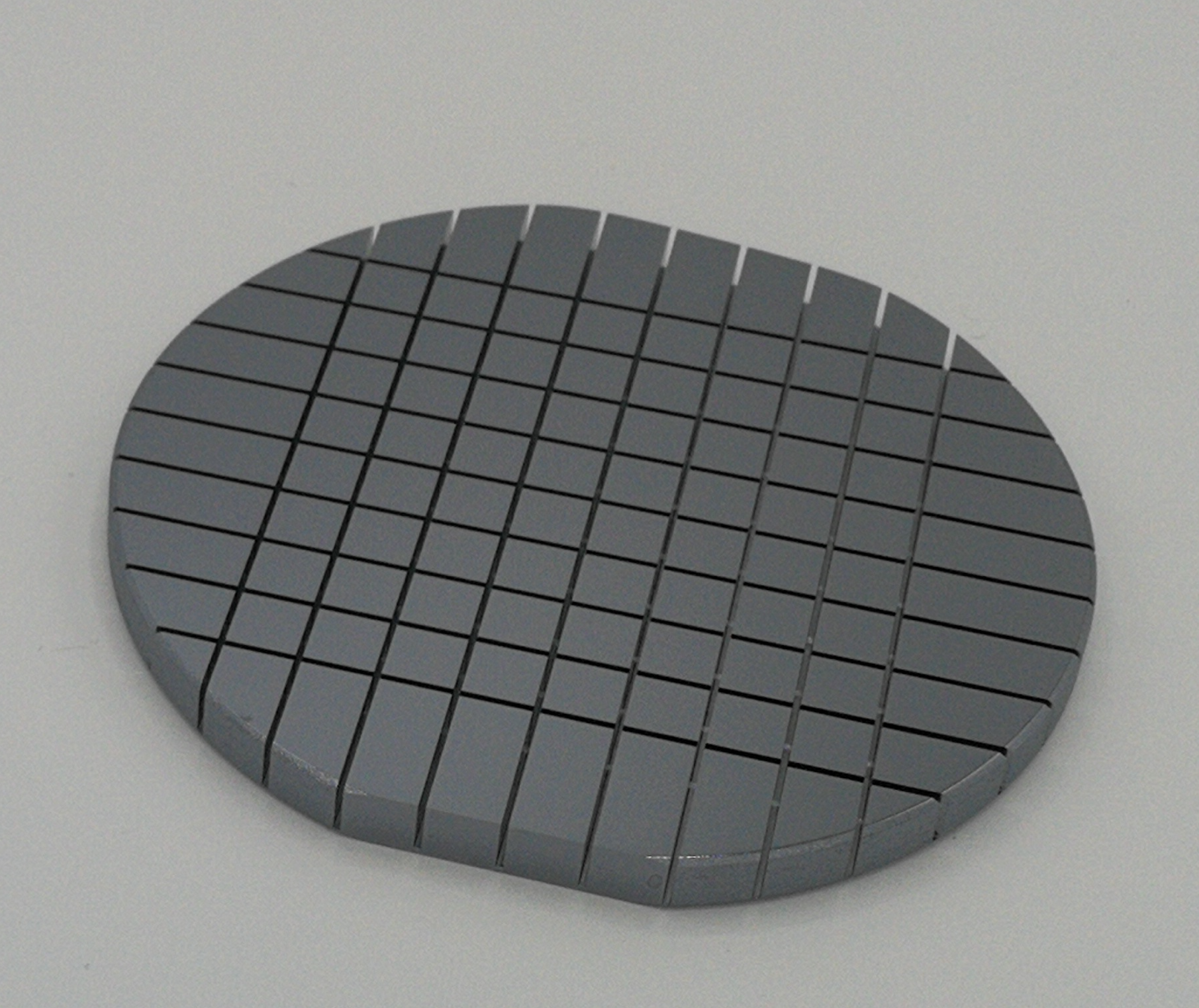 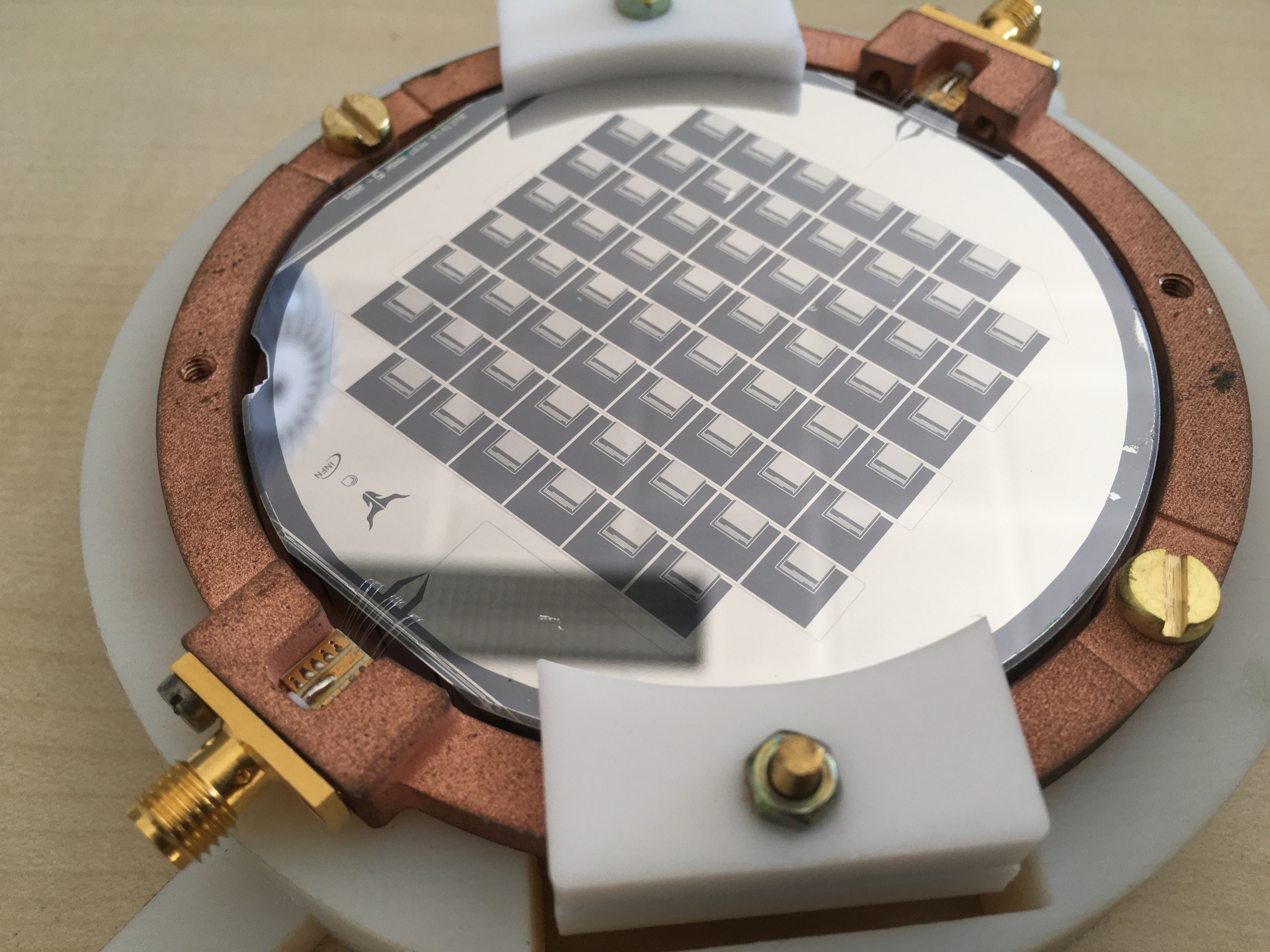 Bottom view
Top view
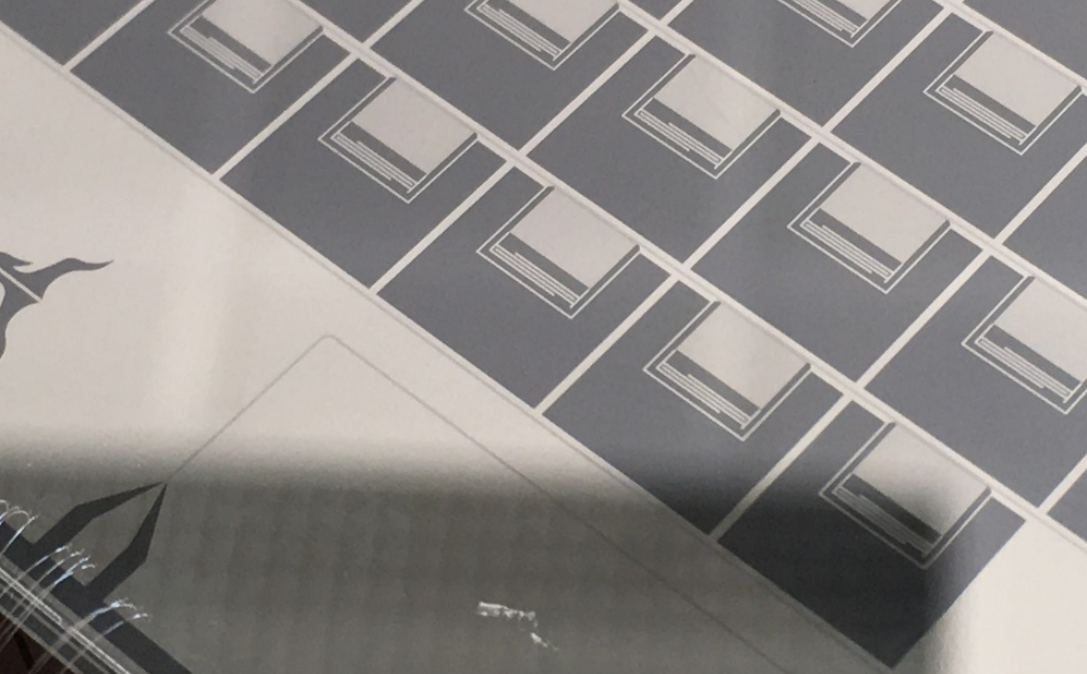 60 KIDs array:
Film di alluminio da 60 nm
1 KID per ogni dado
Singola linea di lettura
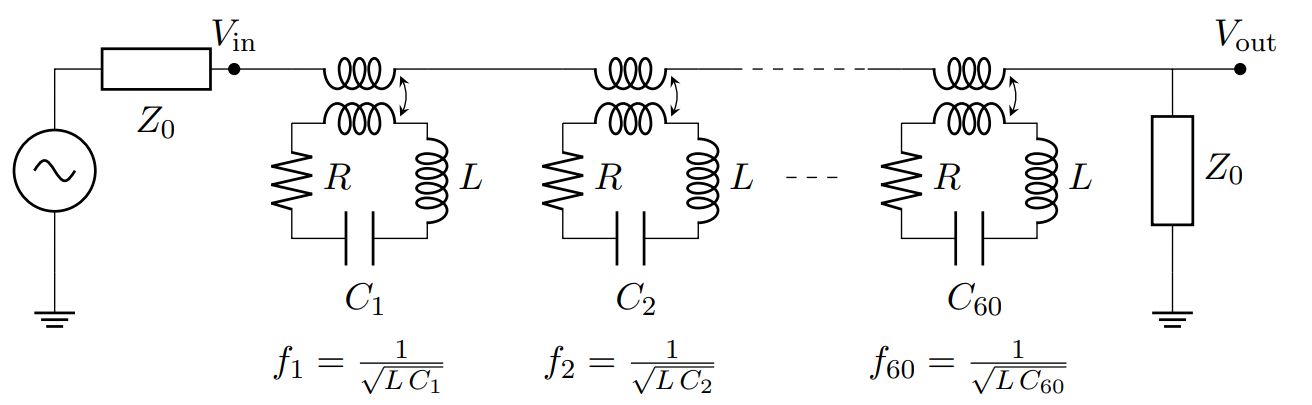 10 Apr 2025
D. Quaranta BULLKID-DM
7
Timeline di BULLKID-DM
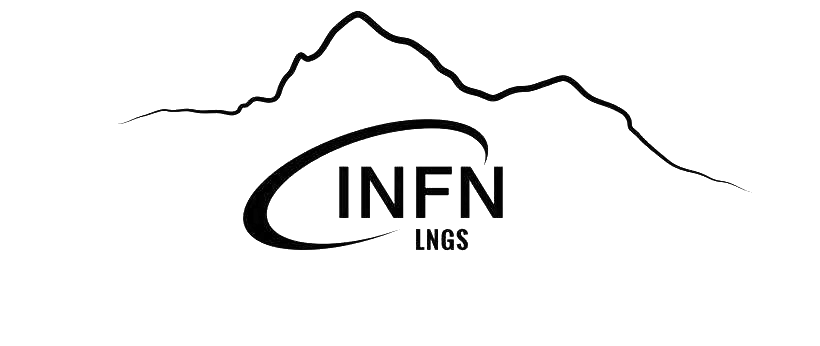 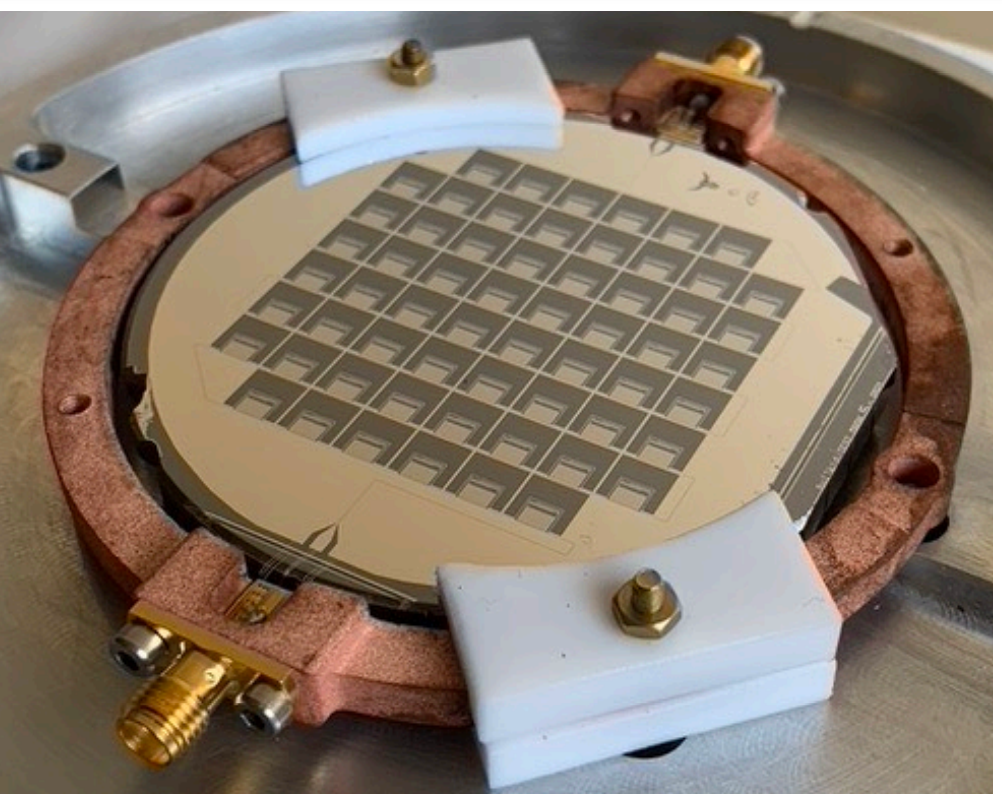 Prototipo - 20 g / 60 dadi 
Singolo wafer 3”  
Concluso nel 2023
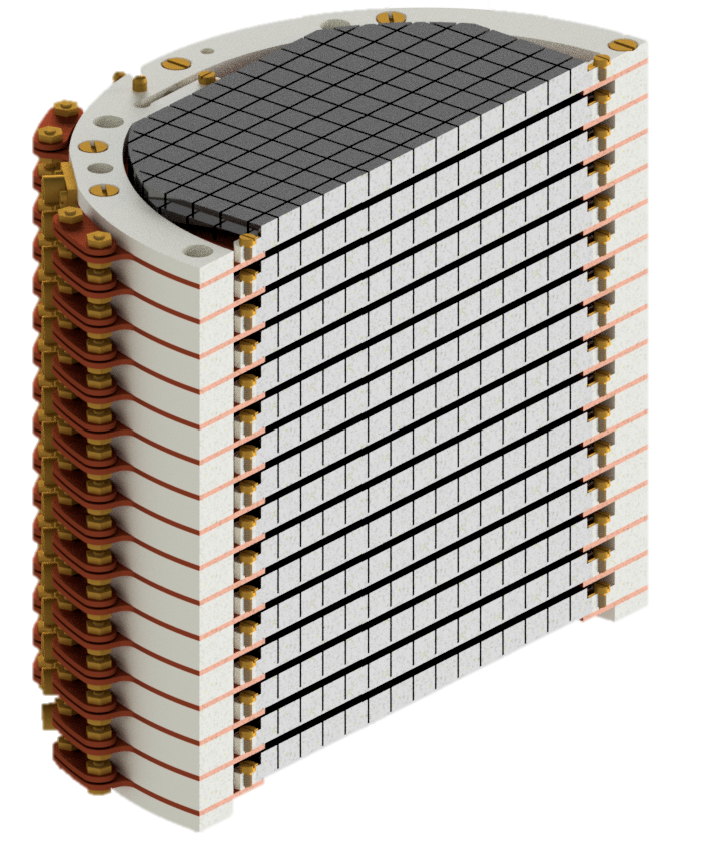 Installazione @ LNGS 2027!
Caratteristiche
Volume totalmente attivo
Fiducializzazione
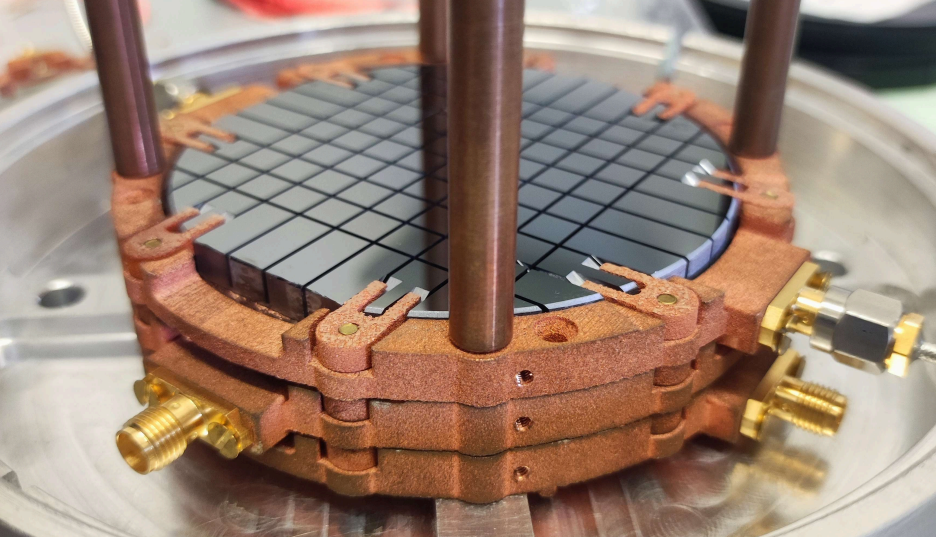 Dimostratore - 60 g / 180 dadi
Stack di 3 wafer da 3” 
Primi test estate 2024
2
1
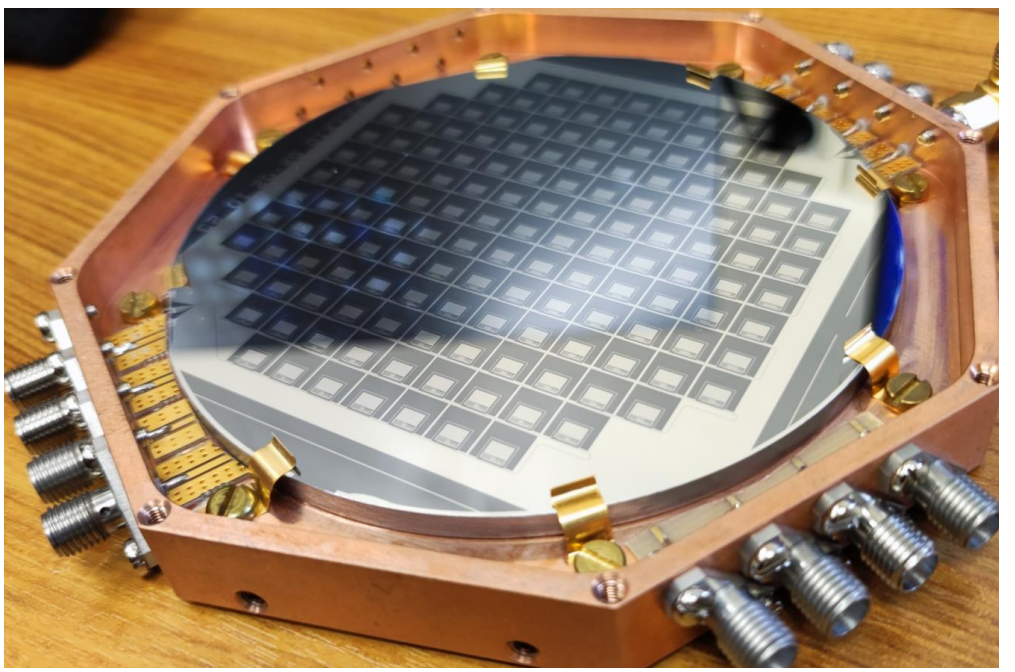 R&D 100 mm 50 g / 145 dadi 
Singolo wafer 100 mm  
Primi test autunno 2024
BULLKID-DM - 600 g / 2500 dadi 
Stack di 16 wafer da 100 mm 
Messa in funzione @ Sapienza 2026
3
4
10 Apr 2025
D. Quaranta BULLKID-DM
8
BULLKID @ LNGS
Cryo-Facility
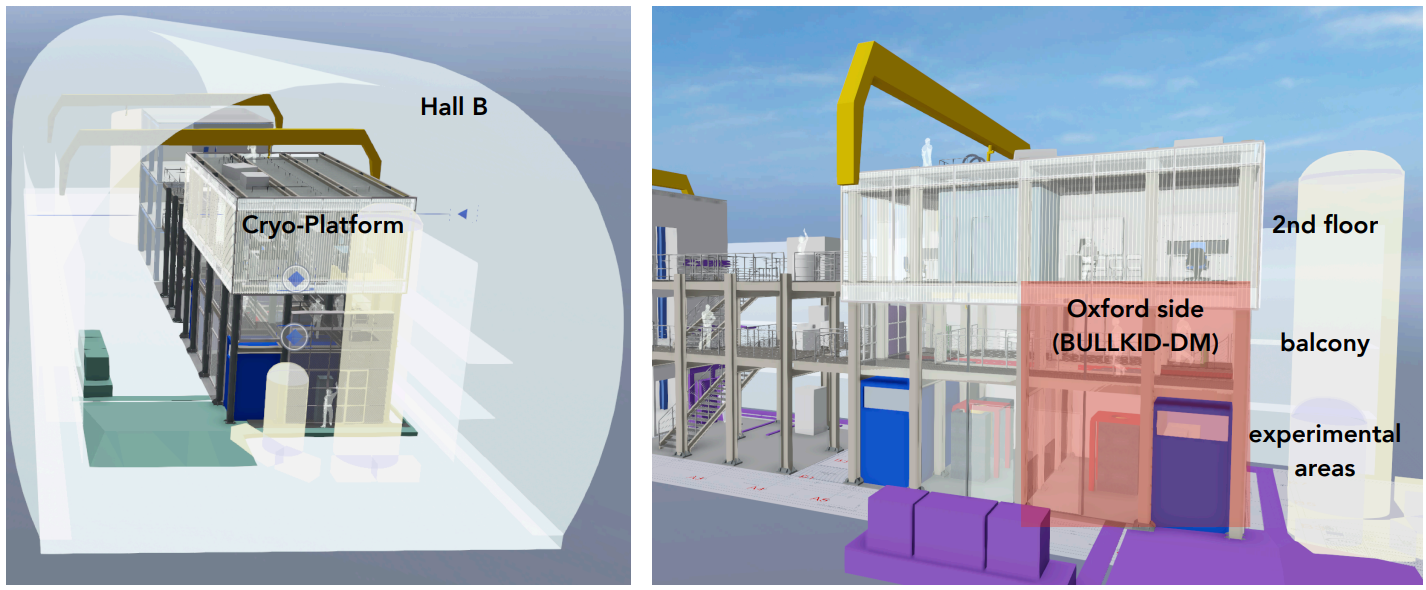 10 Apr 2025
D. Quaranta BULLKID-DM
9
BULLKID @ LNGS
Cryo-Facility (Early 2025)
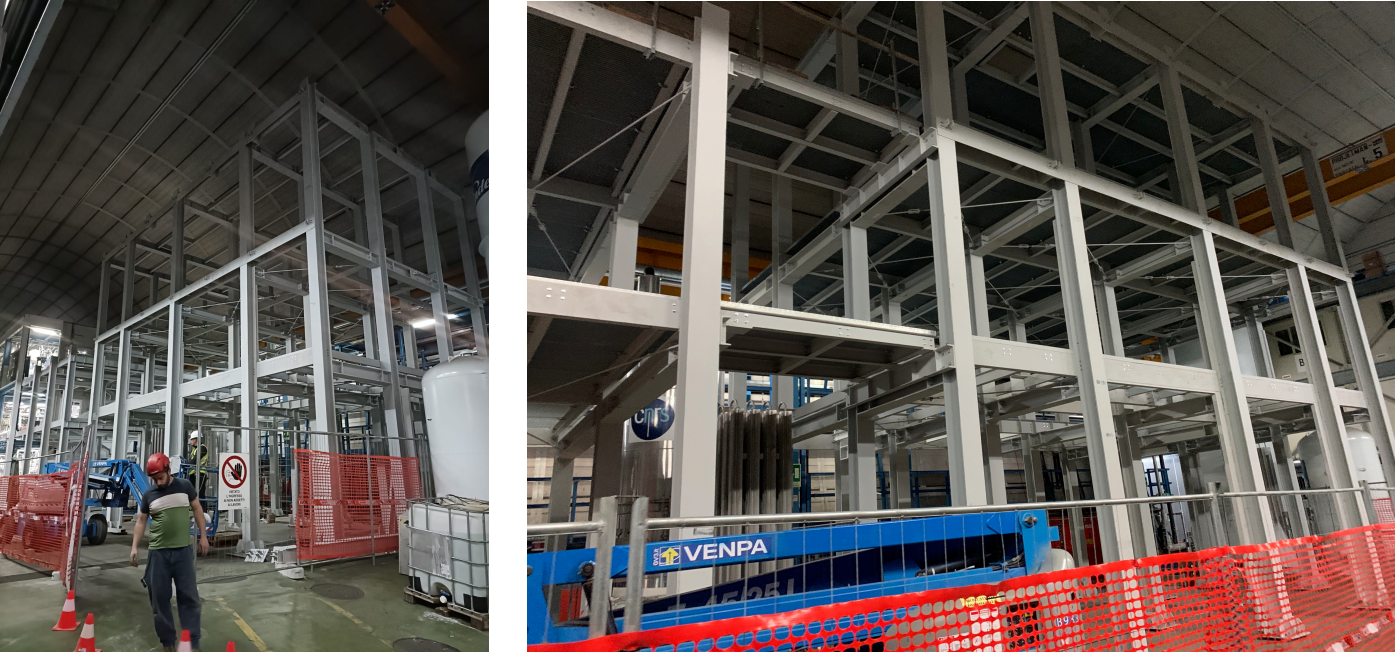 10 Apr 2025
D. Quaranta BULLKID-DM
10
BULLKID @ LNGS
Schermi Aggiuntivi
Schermi & Veto
5 cm Lead shield
10 cm Copper shield
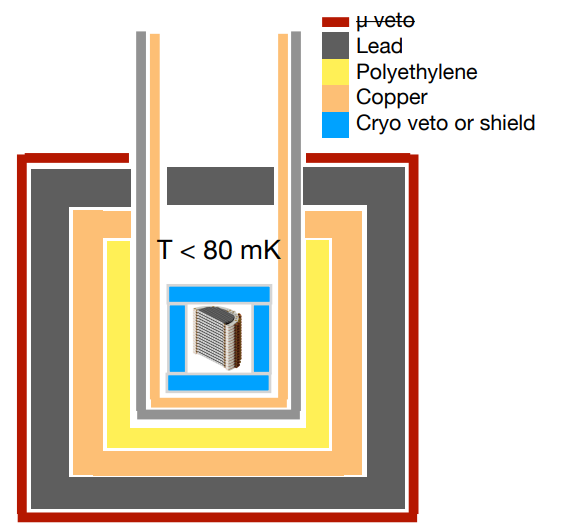 Schermi T Ambiente
Cryo-schermo/veto
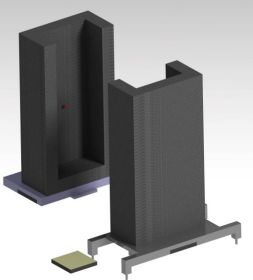 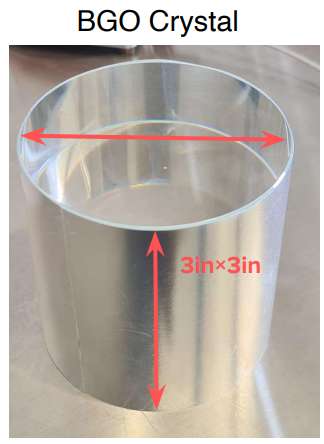 BGO crystal
KID light detector
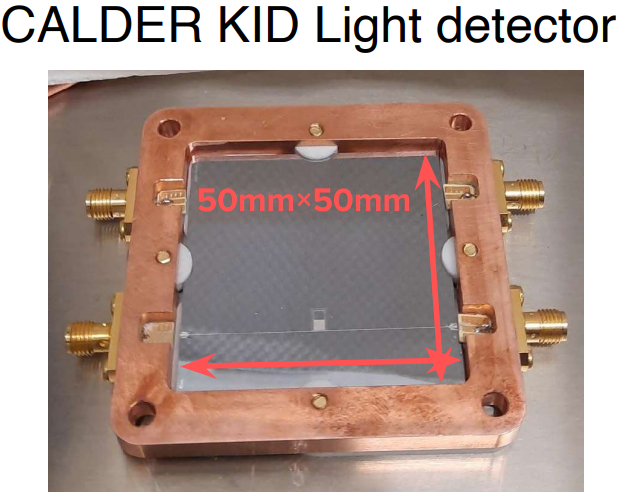 10 Apr 2025
D. Quaranta BULLKID-DM
11
Elettronica
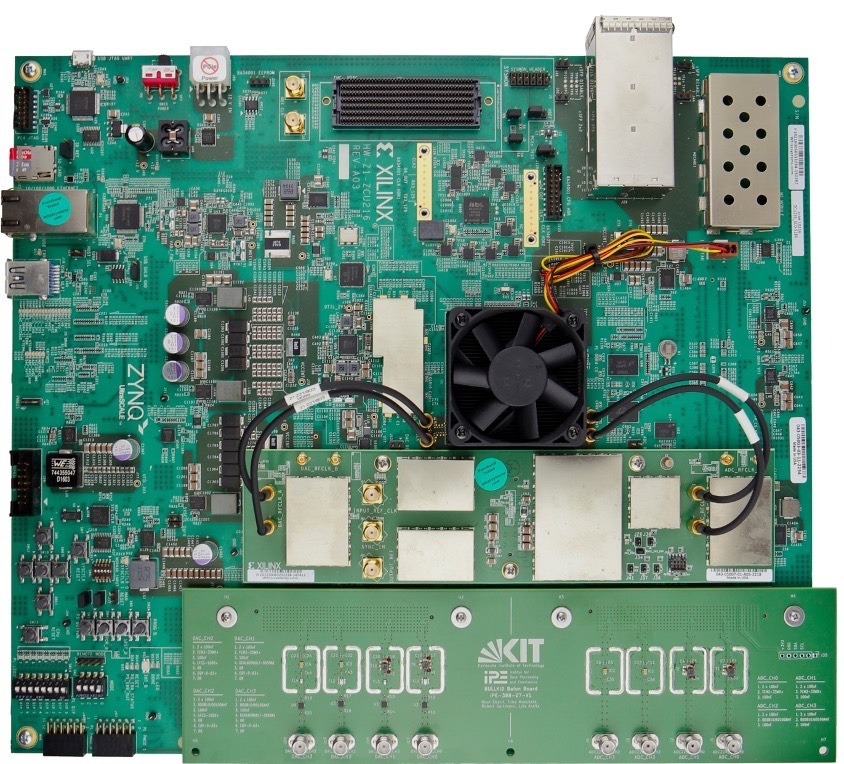 Elettronica Precedente
Ettus x310
30 KIDs / linea
Nuova Elettronica (KIT group)
ZCU216 Evaluation Board
150 KIDs / linea
16 linee
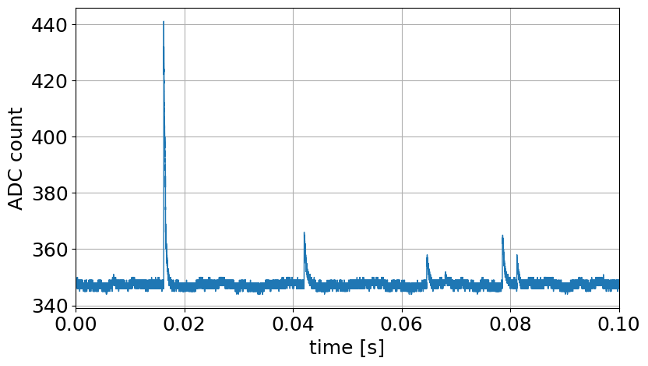 10 Apr 2025
D. Quaranta BULLKID-DM
12
Simulazioni MonteCarlo
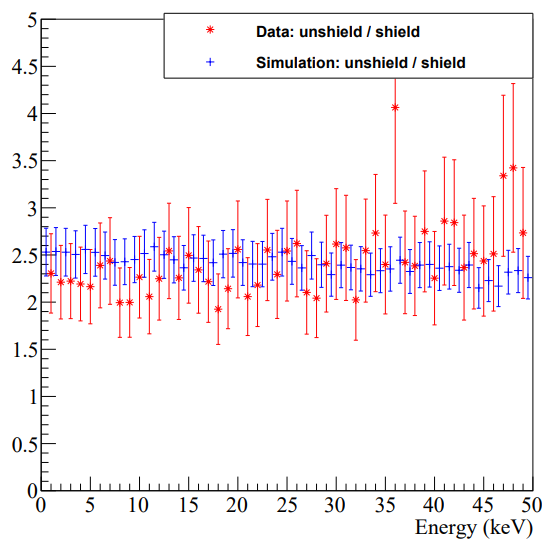 Sapienza Setup
Gran Sasso Setup
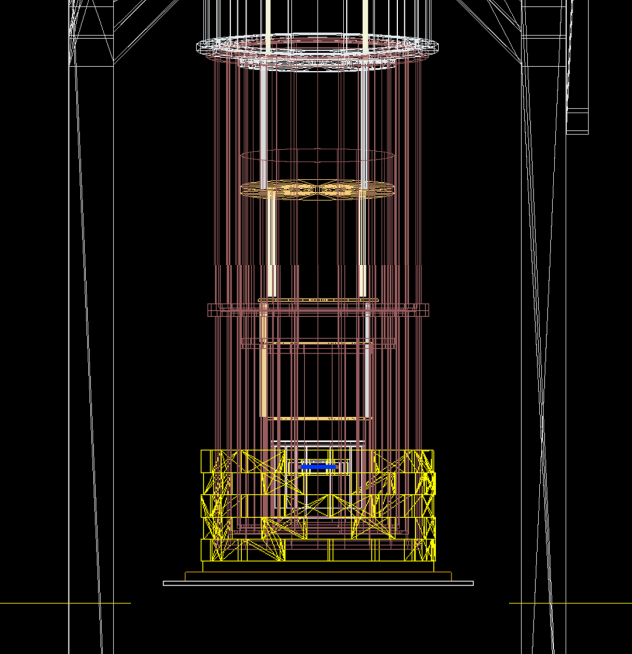 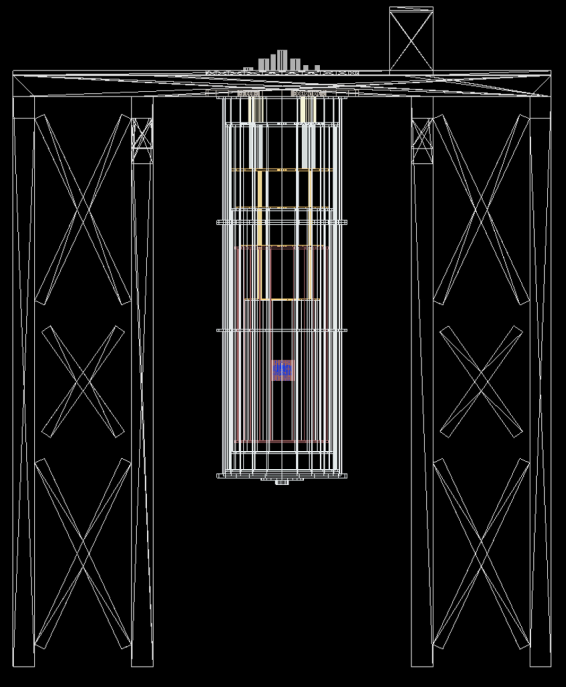 10 Apr 2025
D. Quaranta BULLKID-DM
13
La Collaborazione BULLKID-DM
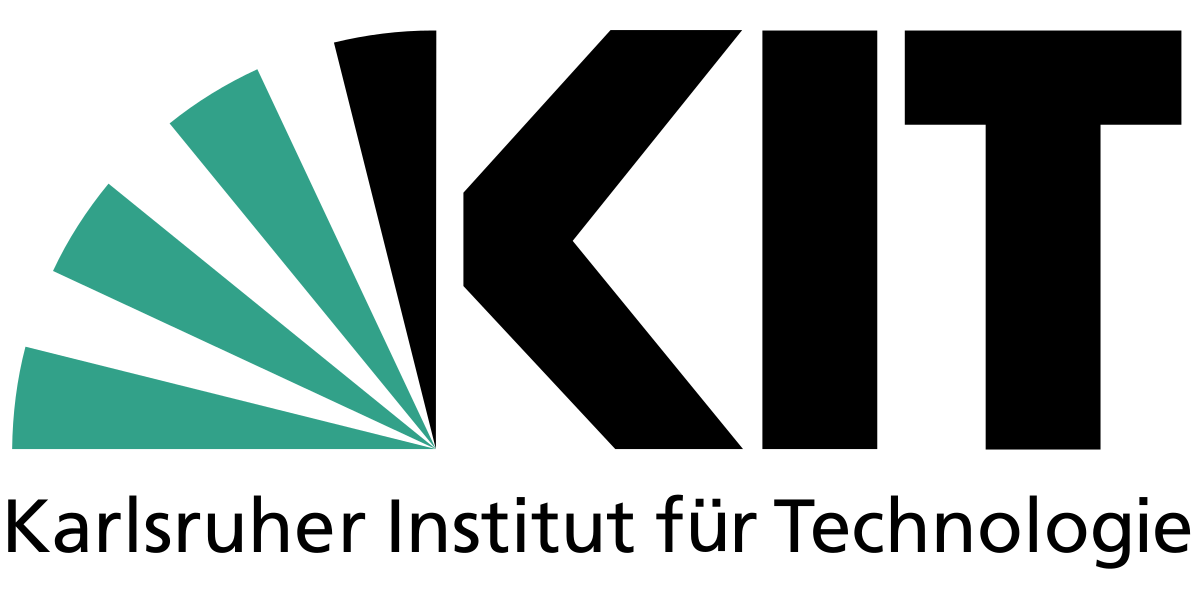 Our last collaboration meeting in Pisa in Jan. 2025
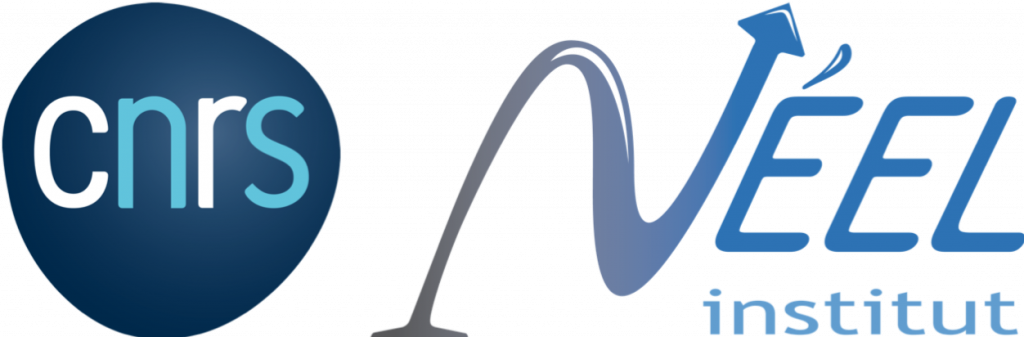 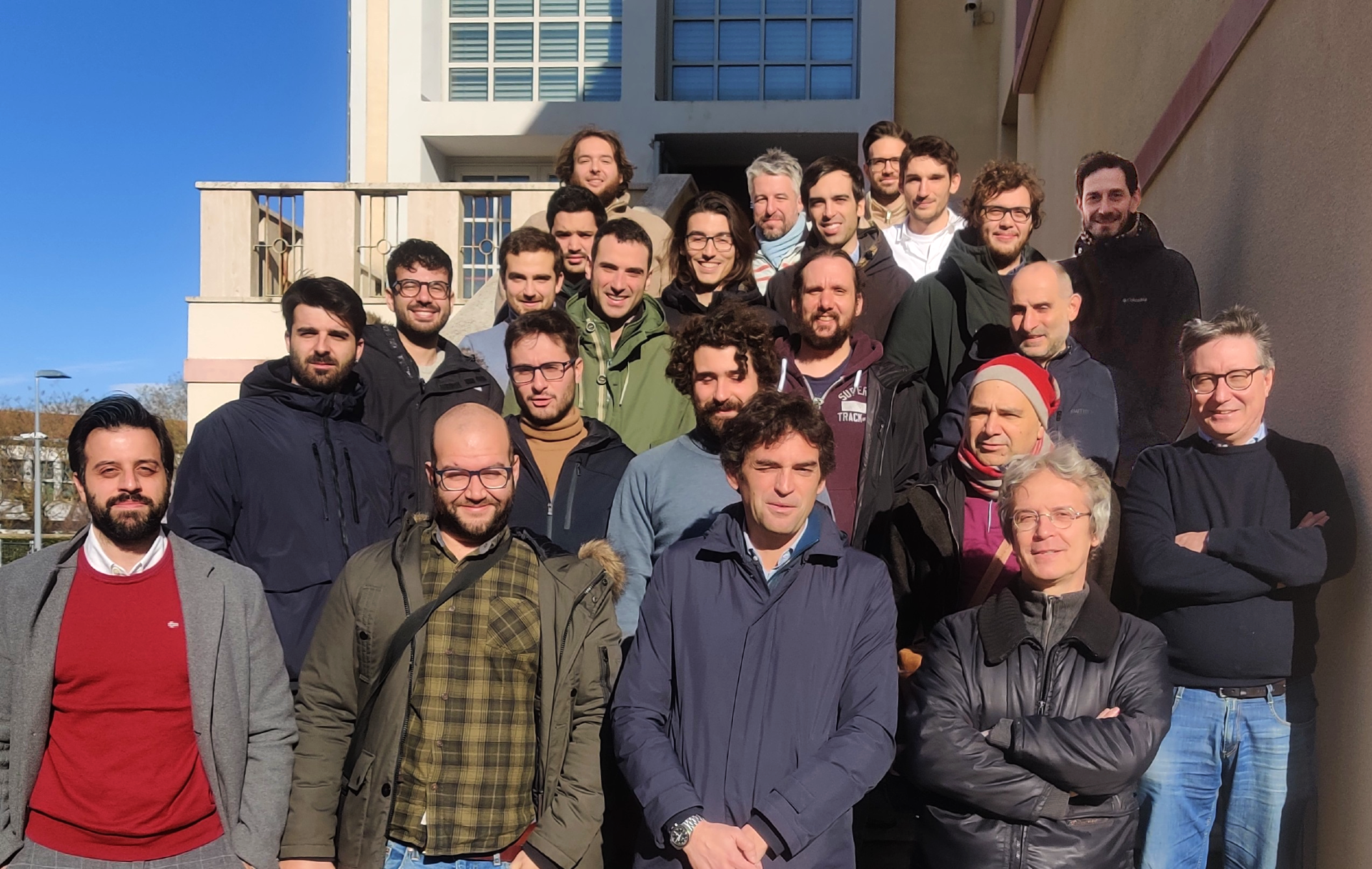 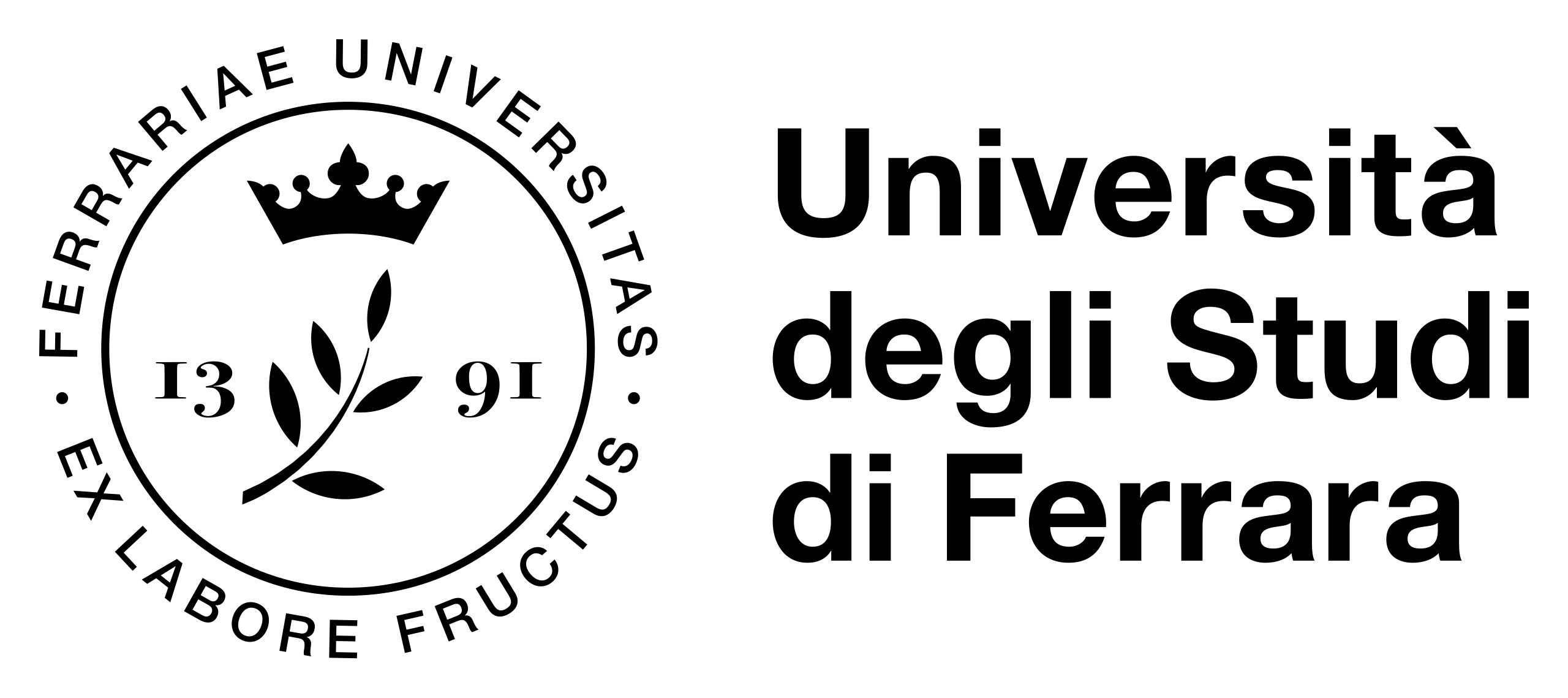 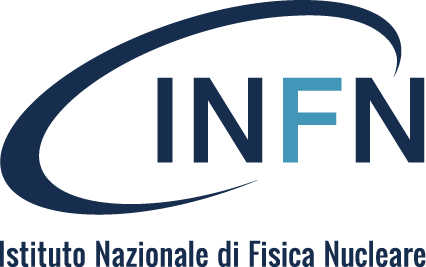 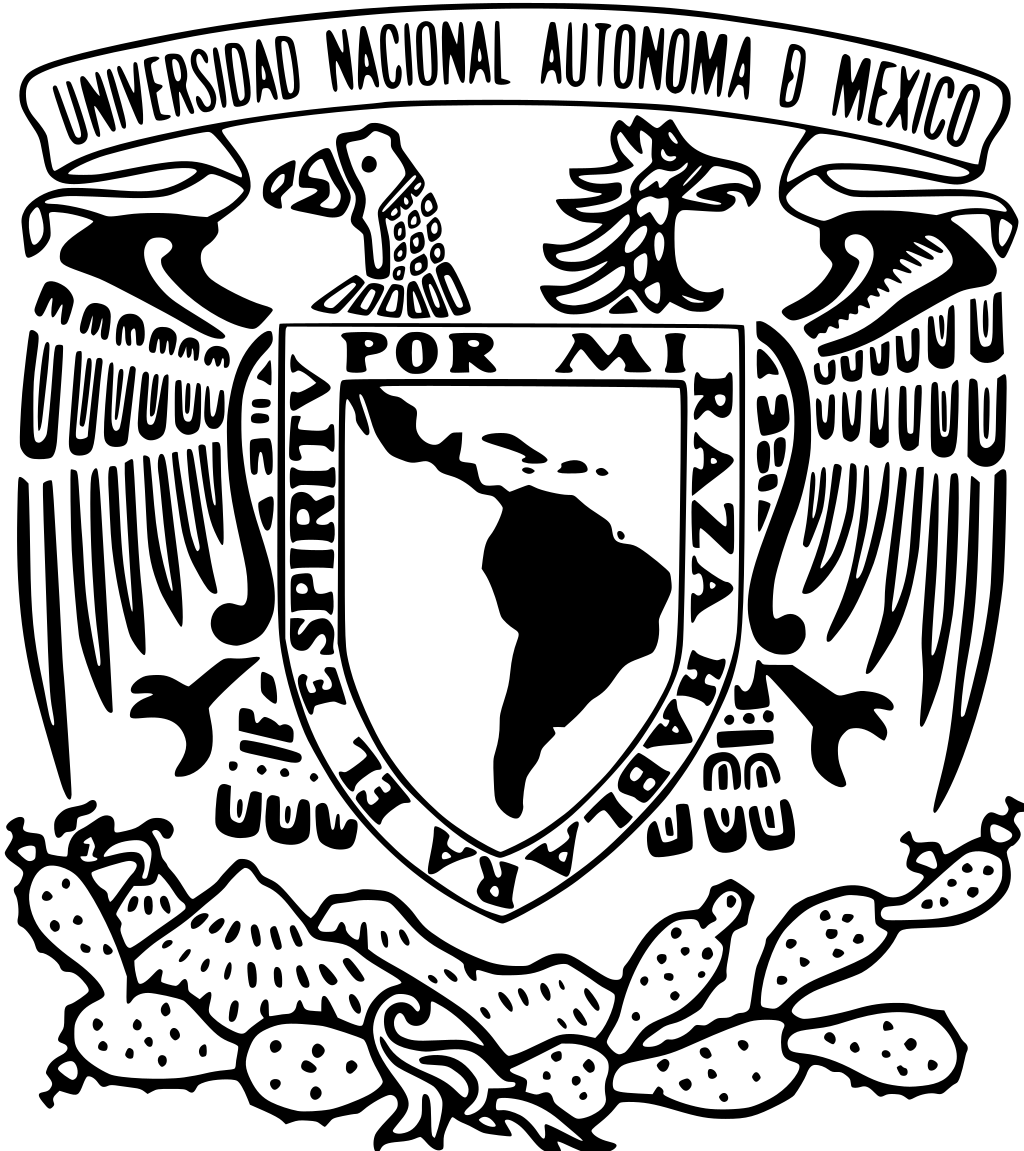 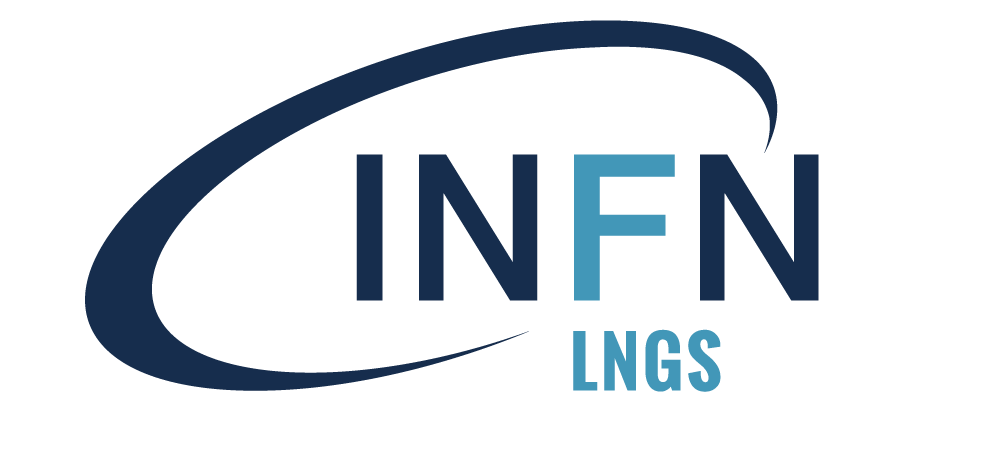 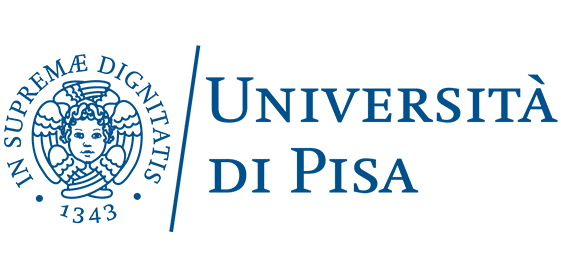 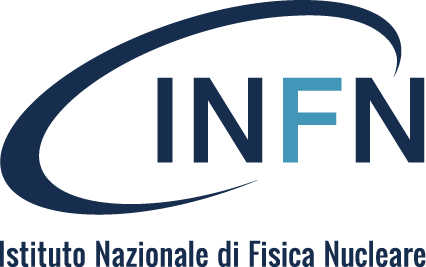 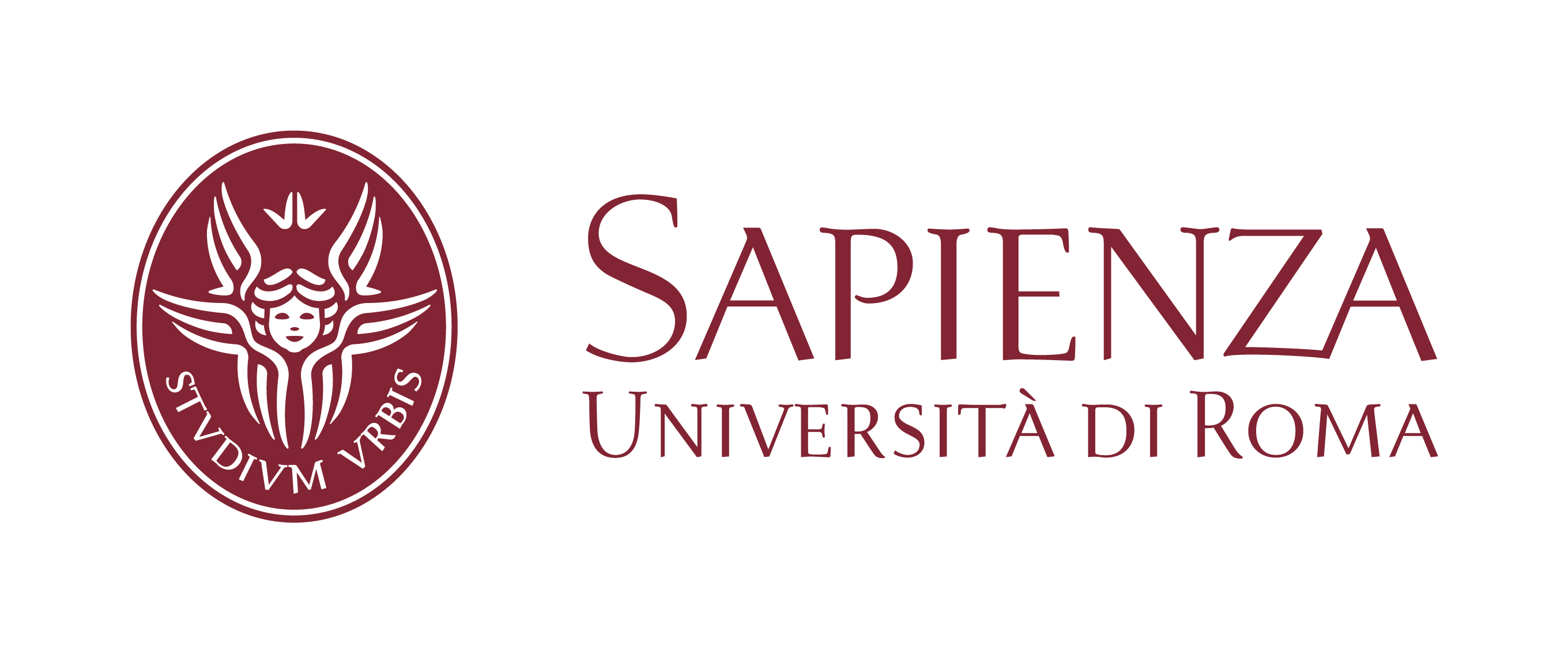 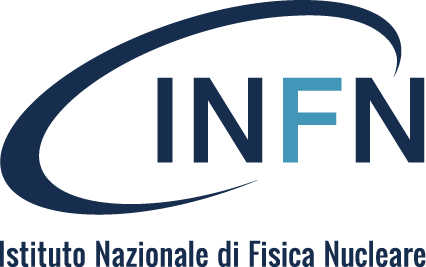 10 Apr 2025
D. Quaranta BULLKID-DM
14
Background @ Sapienza
D. Delicato et al, Eur. Phys. J. C 84, 353 (2024)
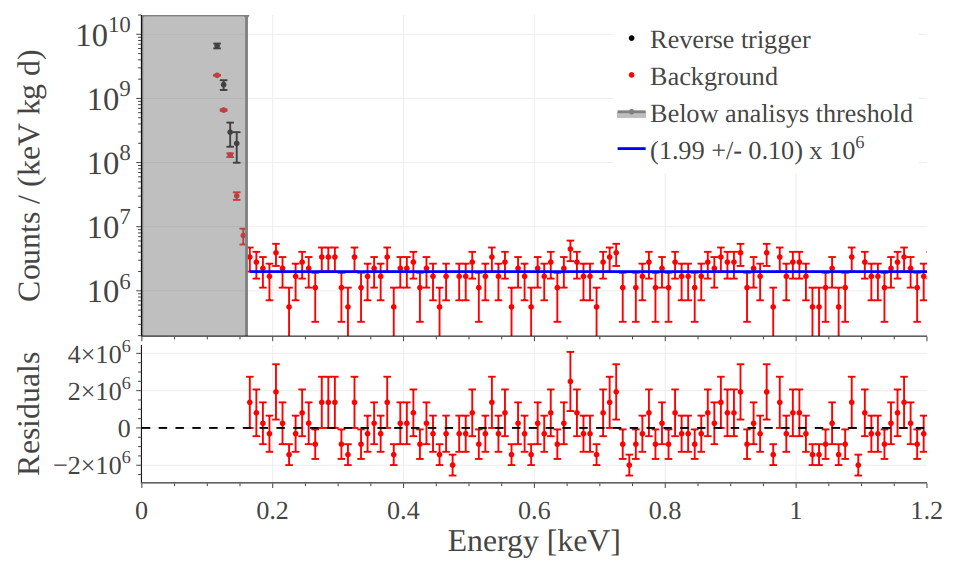 Spettro di energia dopo 39 ore di esposizione di un singolo dado da 0,34 g a condizioni ambientali di fondo
10 Apr 2025
D. Quaranta BULLKID-DM
15
Proiezioni di sensitività
1 d.r.u. = 1 count/keV/kg/year
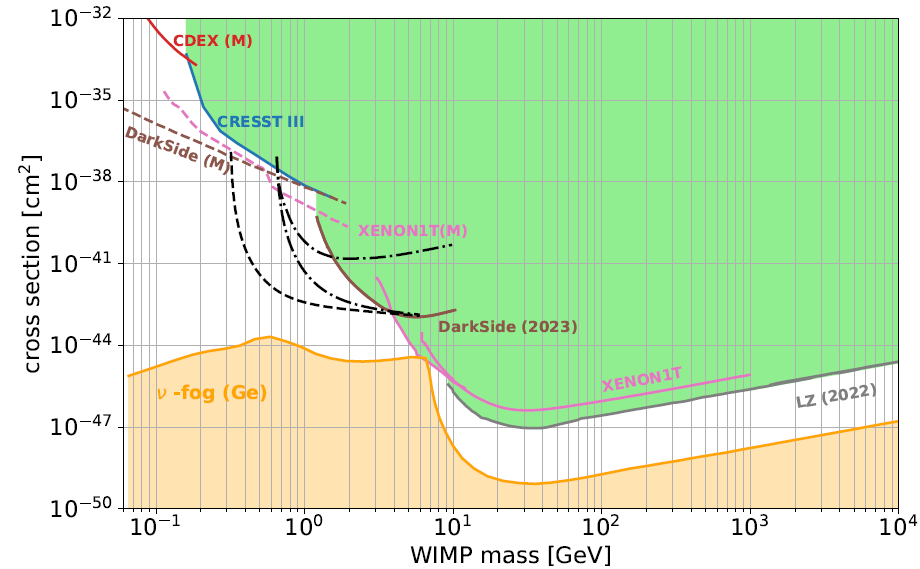 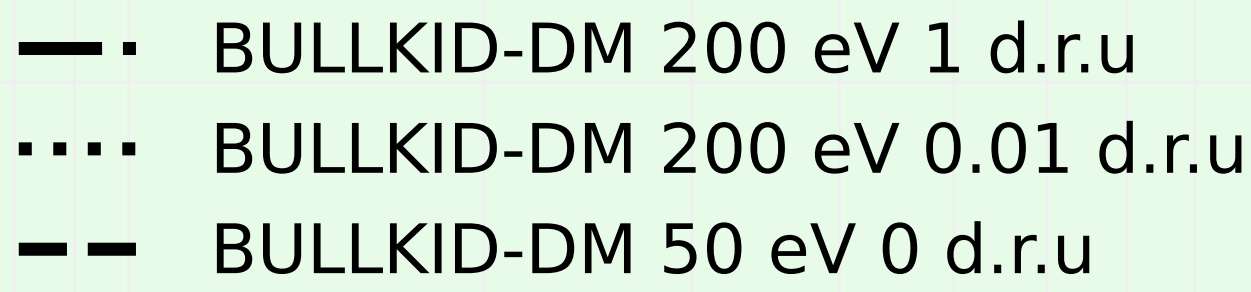 10 Apr 2025
D. Quaranta BULLKID-DM
16
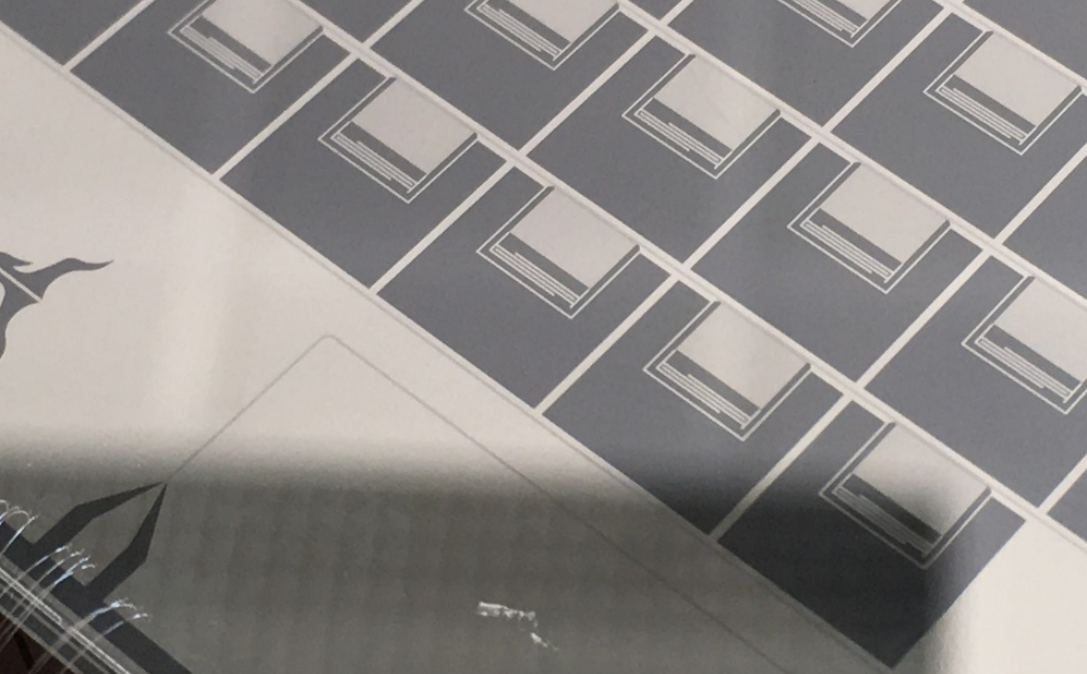 Grazie per l’attenzione
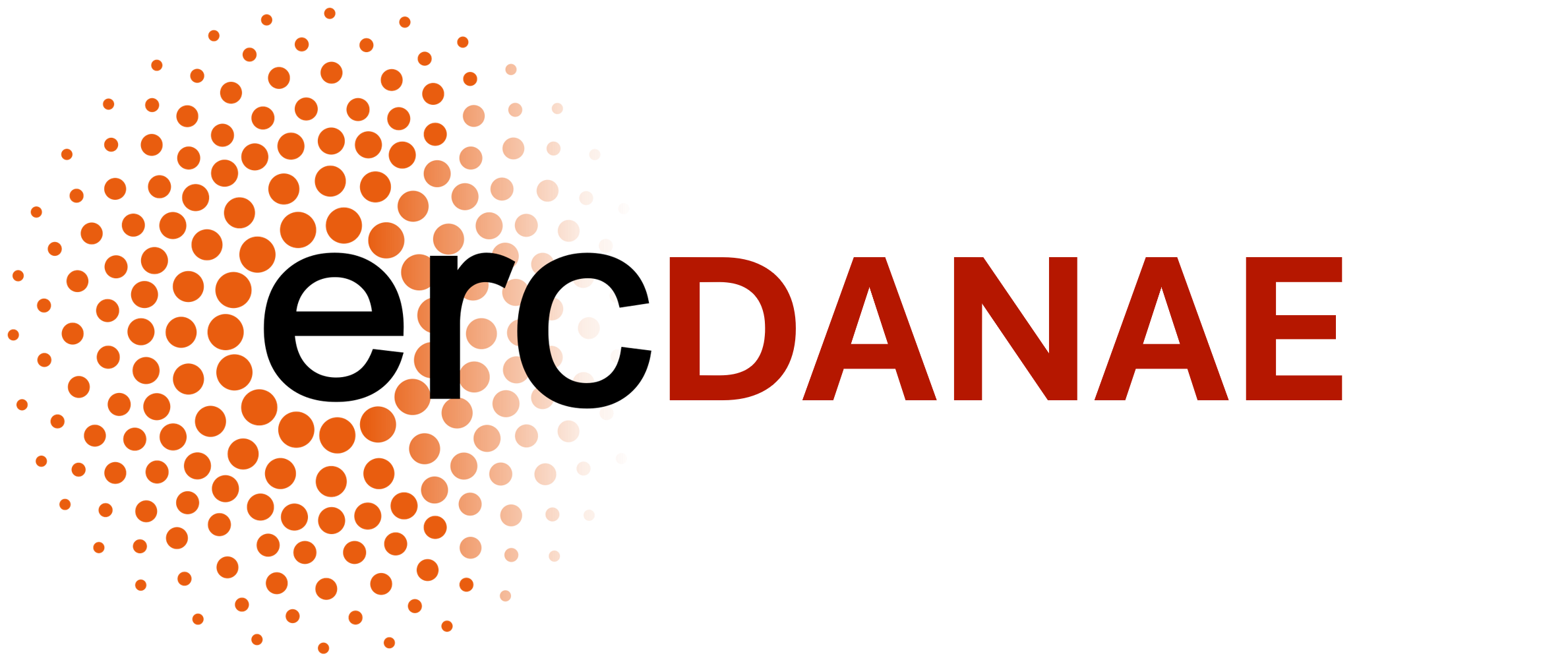 *This work was partially supported through the European Research Council through the Consolidator Grant DANAE number 101087663
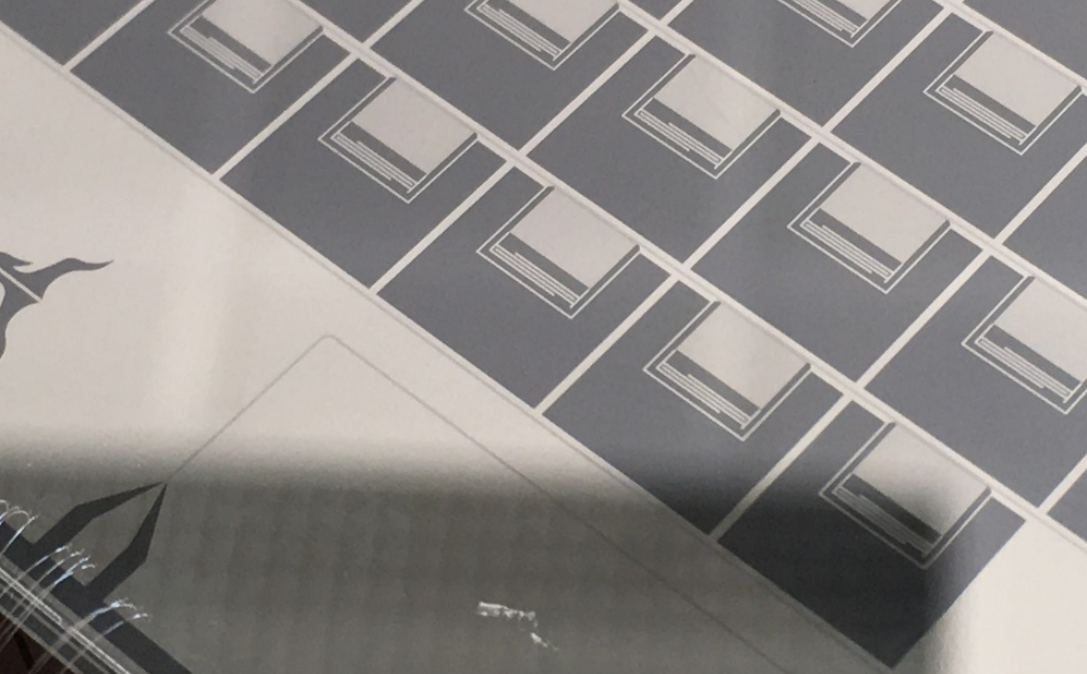 Backup Slides
KIDs Readout
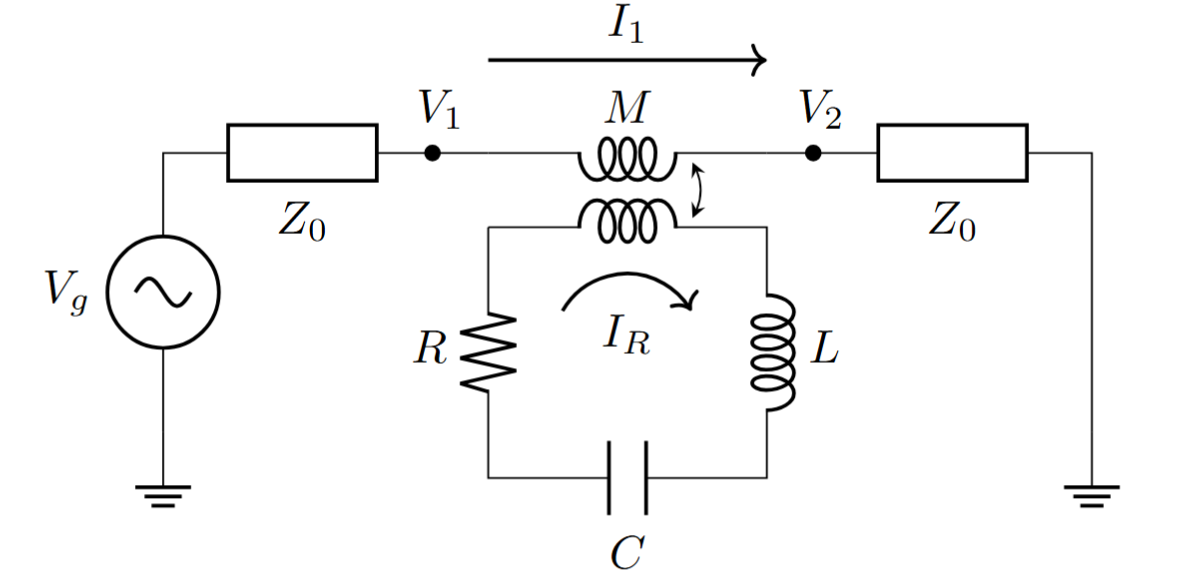 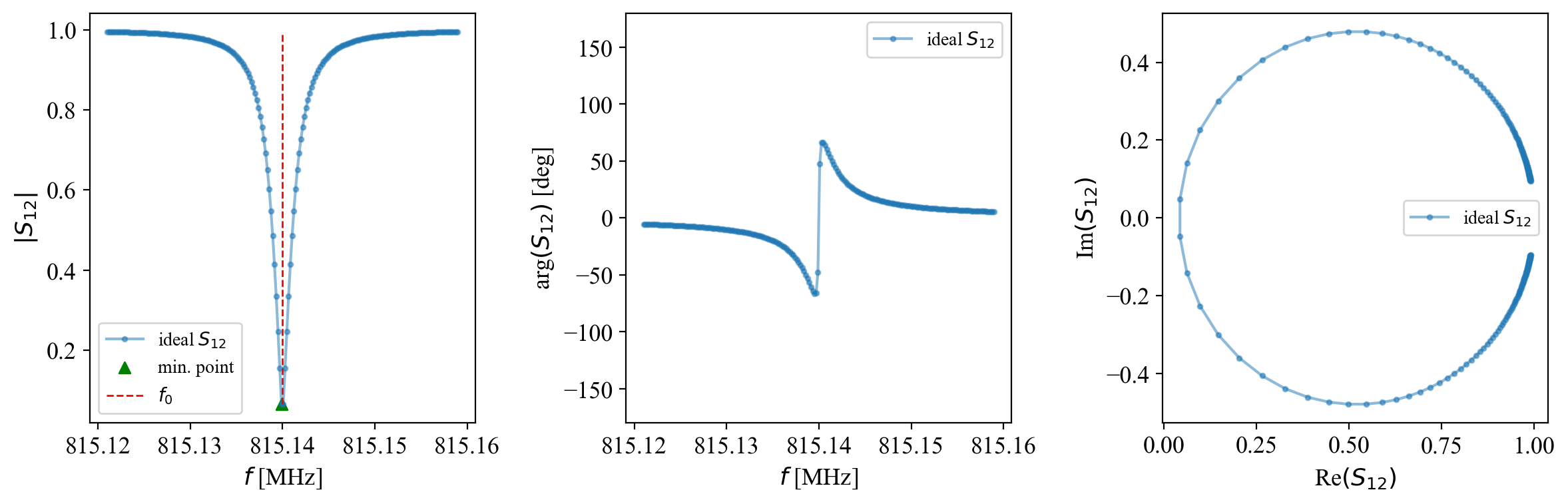 KID
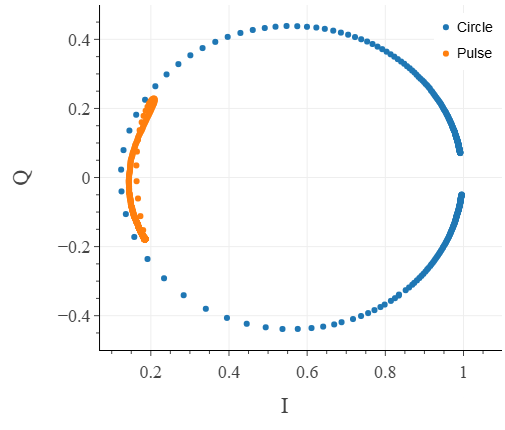 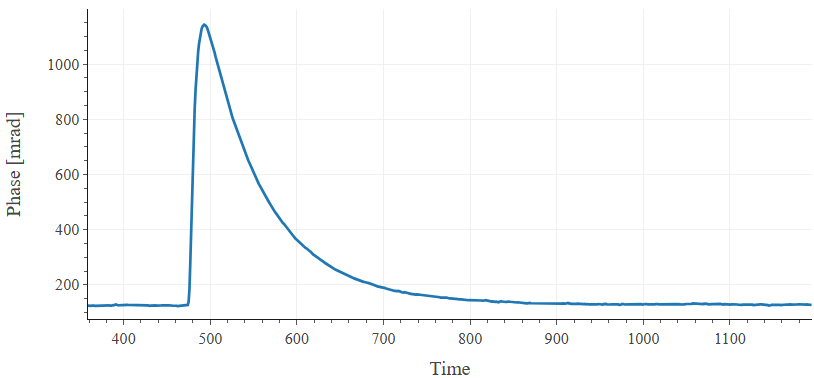 Funzione di trasmissione
10 Apr 2025
D. Quaranta BULLKID-DM
19
Calibrazione
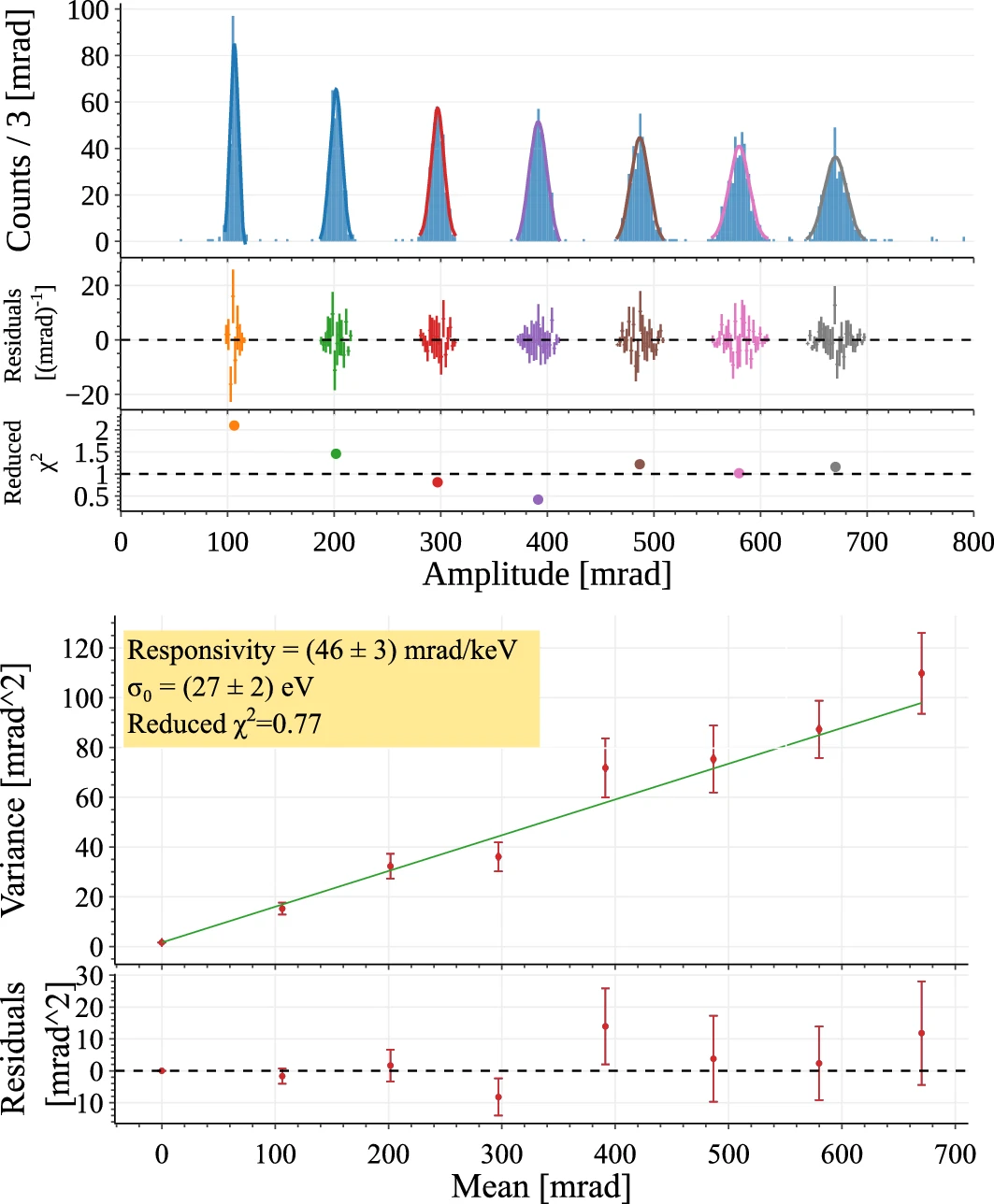 10 Apr 2025
D. Quaranta BULLKID-DM
20
Phonon Leakage
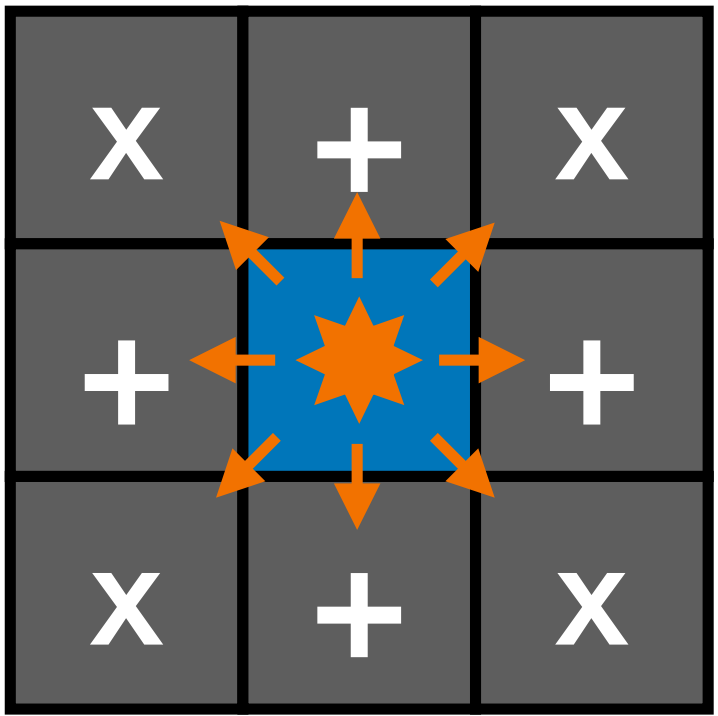 Metà dei fononi prodotti in un dado sfugge verso dadi vicini
(14 ± 3) % in ogni cubo “+”
(5 ± 1) % in ogni “x”
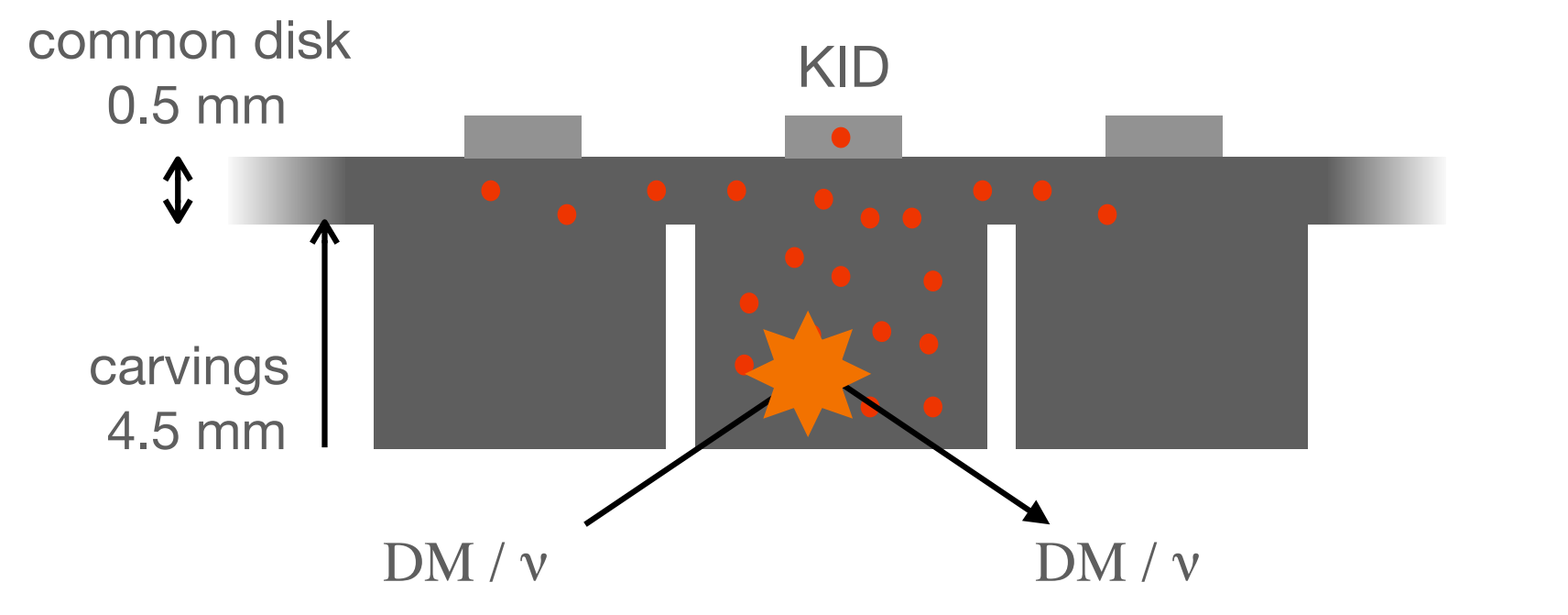 Kept
Discarded
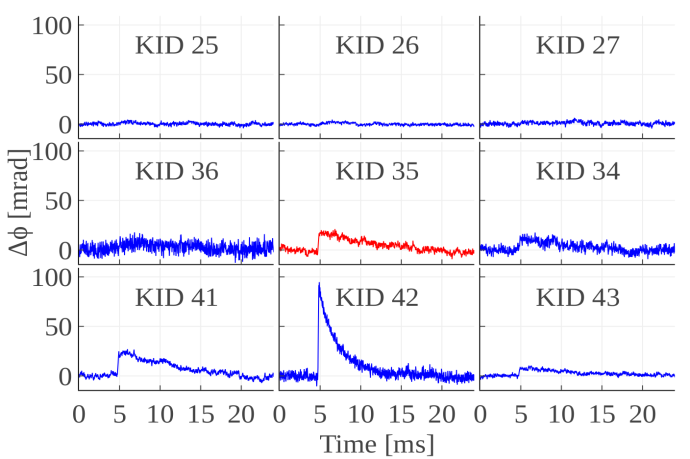 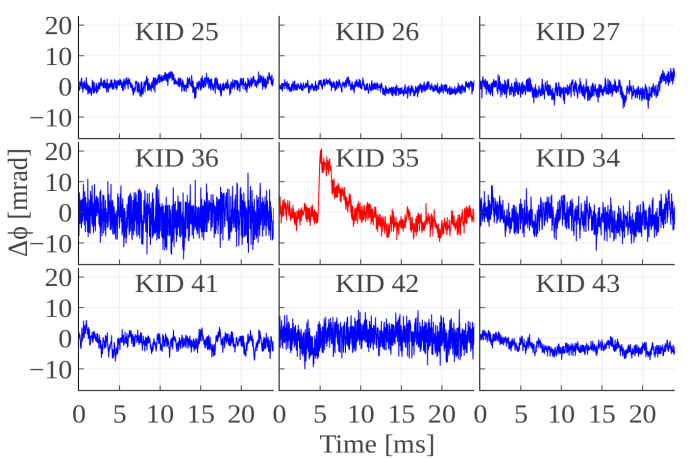 Questo effetto riduce l'efficienza di raccolta dei fononi 
Ma permette di identificare il dado dove è avvenuta l'interazione
10 Apr 2025
D. Quaranta BULLKID-DM
21